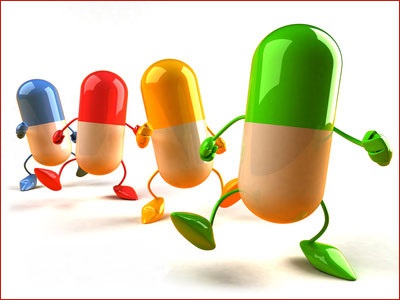 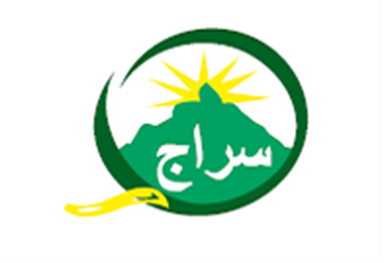 منشطات رمضان
جمعية سراج للأعمال الاجتماعية
فرع الدار البيضاء
البيضاء 28 يونيو 2014
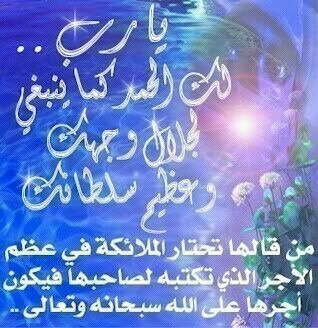 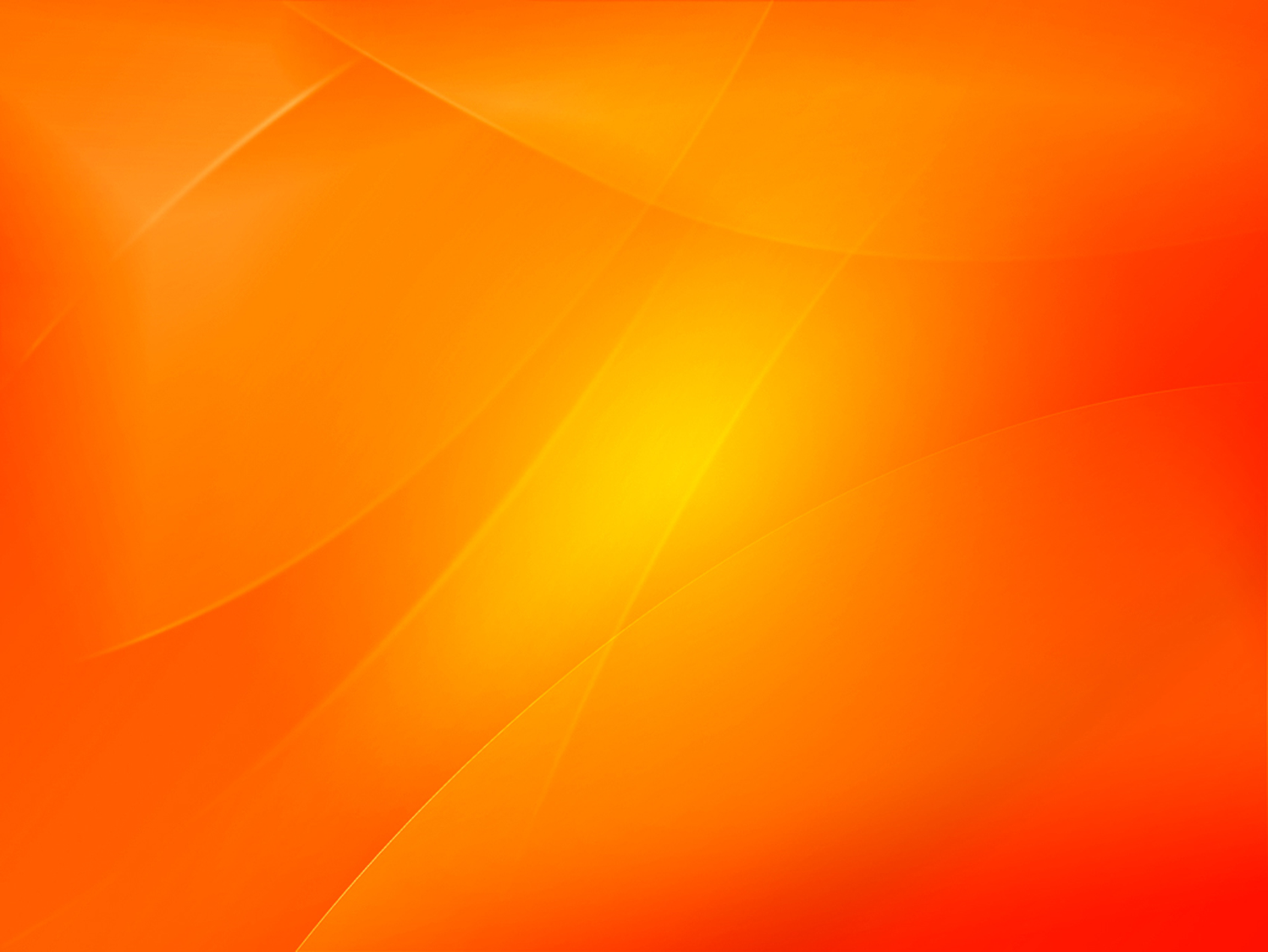 - رياح التغيير قد هبت.
- هل أنت مستقيم ؟
- إذن يجب التغيير.
- رمضان فرصة ذهبية للتغيير.
شمولية التغيير
السباحة في اتجاه
التيار
طول فترة التغيير
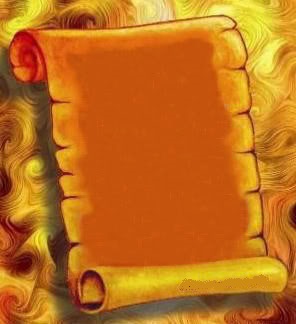 خمسة قواعد ذهبية
1- «حتى يغيروا ما بأنفسهم...»

2- «لمن شاء منكم أن يتقدم أو يتأخر»

3- «و الذين جاهدوا فينا لنهديهم سبلنا»

4- ويل لمن أدرك رمضان... ويل... ويل»

5- صومي صيام مودع.
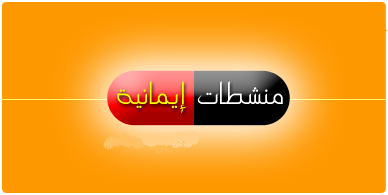 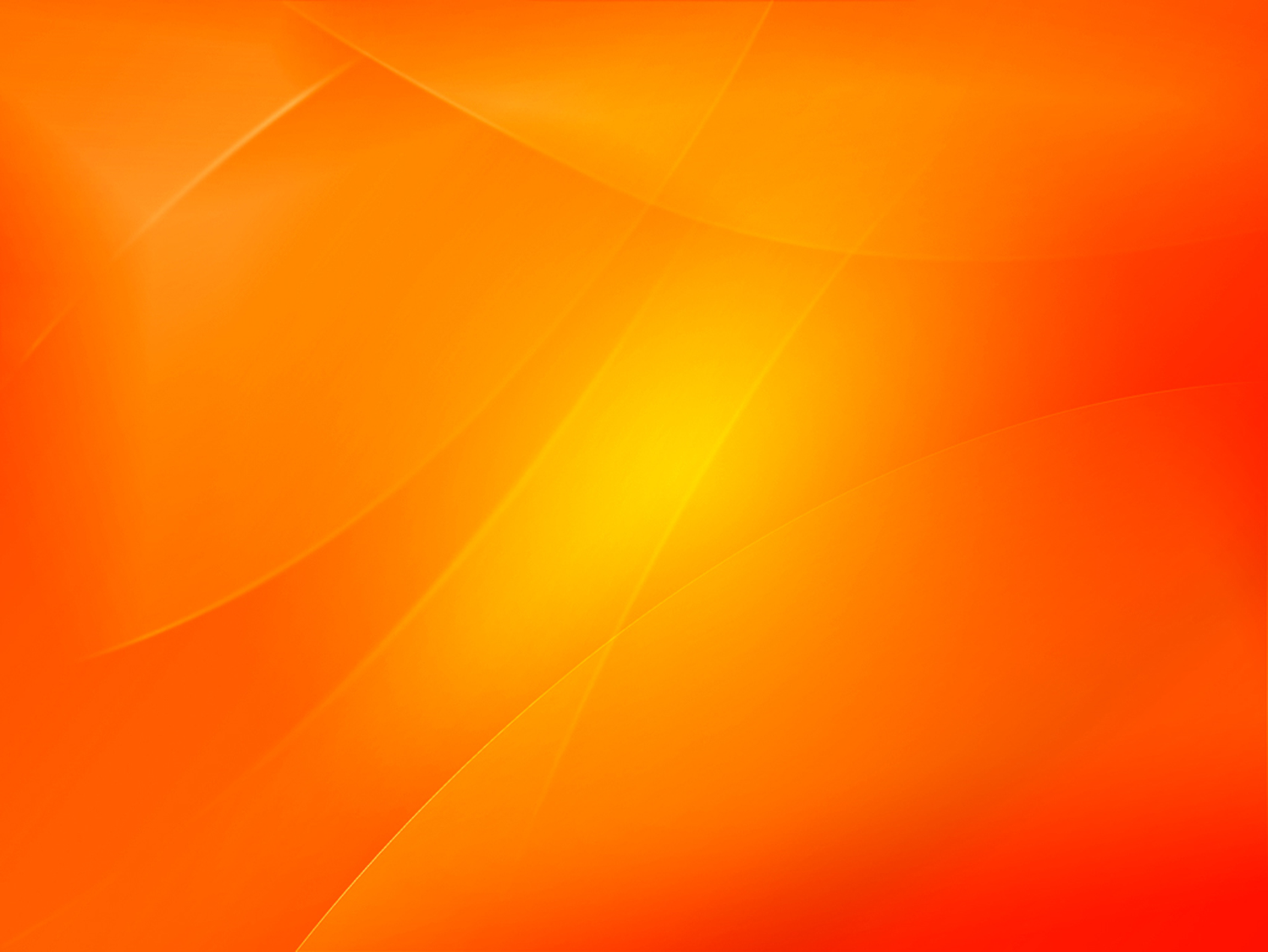 تغيير الكون من أجل الصائم.
تصفيد الشياطين و مردة الجن.
تغلق أبواب النار.
تفتح أبواب الجنة.

 المنح الربانية.
 أول ليلة : نظرة المولى عز و جل.
 يغشاكم الله فيه فينزل الرحمة.
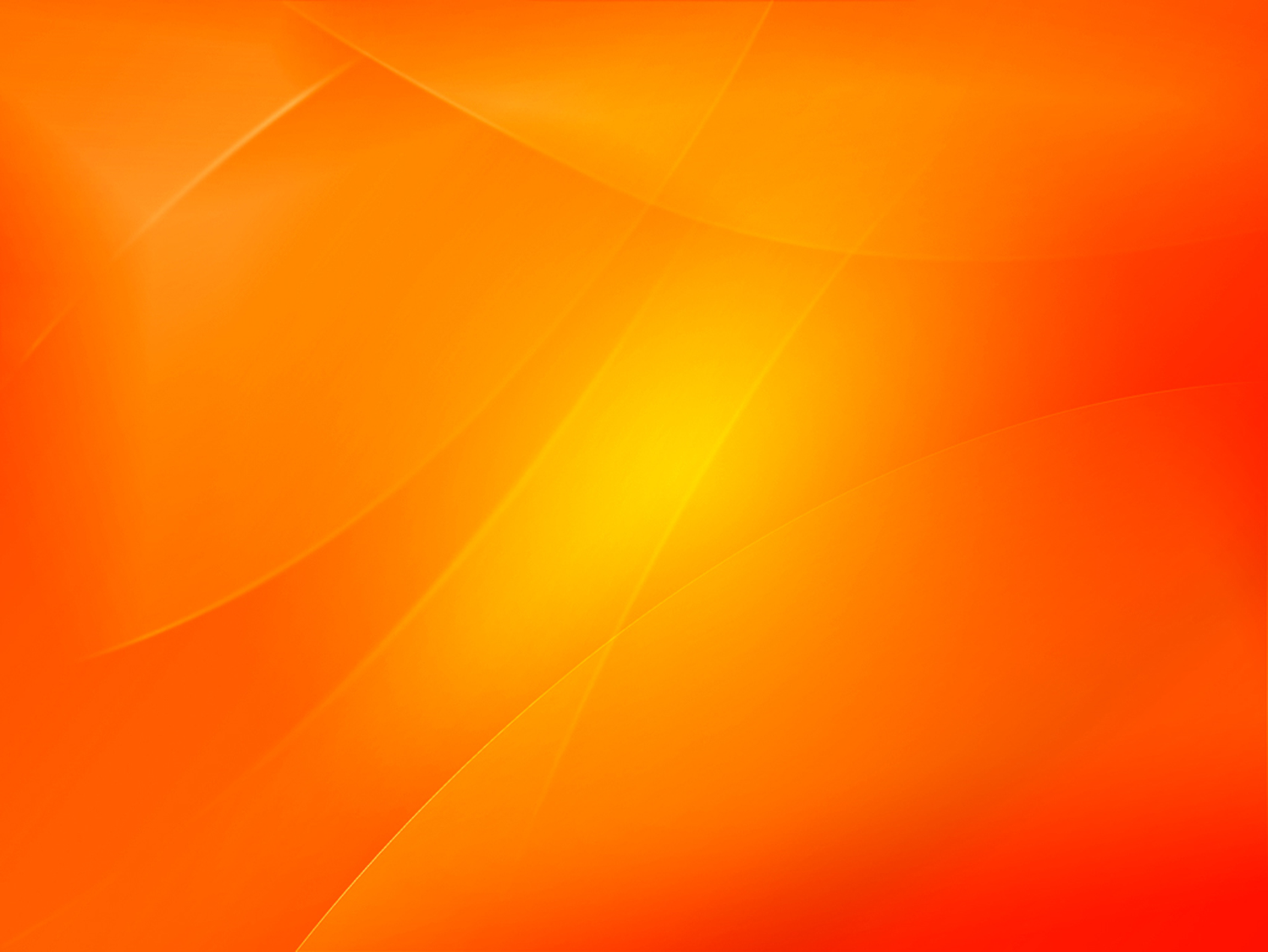 خلوف أفواههم حين يمسون....
 الملائكة تستغفر لهم في كل يوم و ليلة.
 تزين الجنة و استعداها.
 آخر ليلة يغفر لهم جميعا.
  أجر بغير حساب.
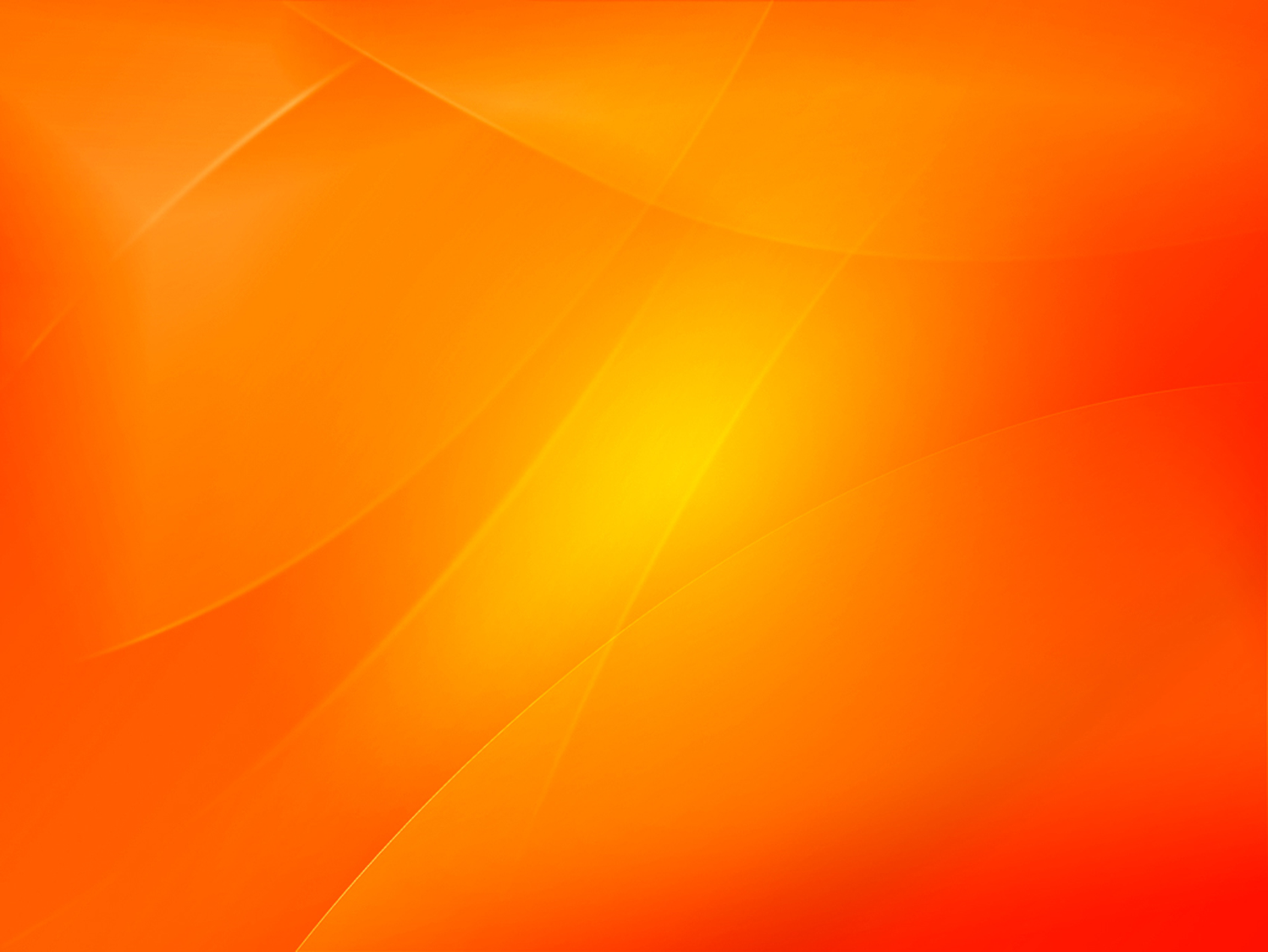 مضاعفة الأجر.


 مغفرة الذنوب.
 

				- فرحة.
عند الفطر			- دعاء مستجاب (ادعوني...).
			         - رفع الحجب (سيدنا موسى عليه السلام).
				- عتق من النار.
 نوم الصائم عبادة و صمته تسبيح.
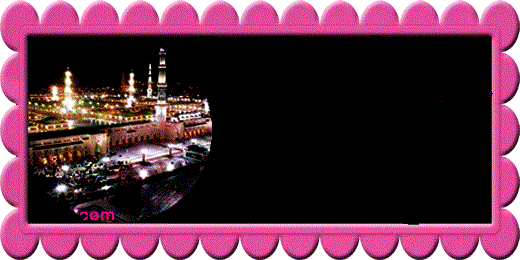 النافلة = الفريضة
الفريضة = 70 فريضة
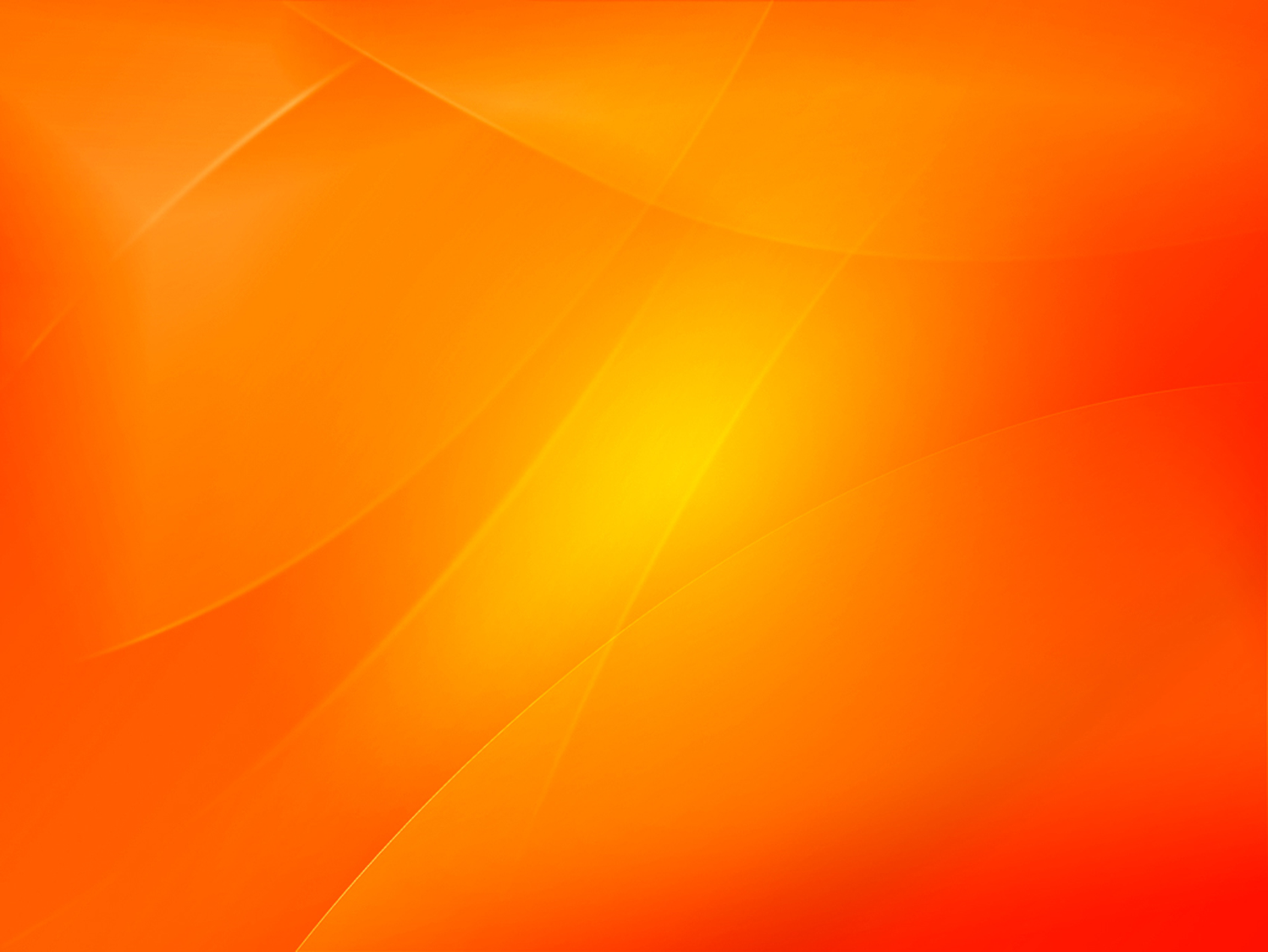 شهر رمضان :	
			- شهر عظيم مبارك. 
			- يوسف عليه السلام.
			- فيه ليلة خير من ألف شهر (أكثر من 			عبادة 83 سنة)
			- أوله رحمة أوسطه مغفرة و آخره عتق 			من النار.
 يوم القيامة :	
			- شفاعة.
			- باب الريان.
تفعيل الشحنة
مدرسة رمضان
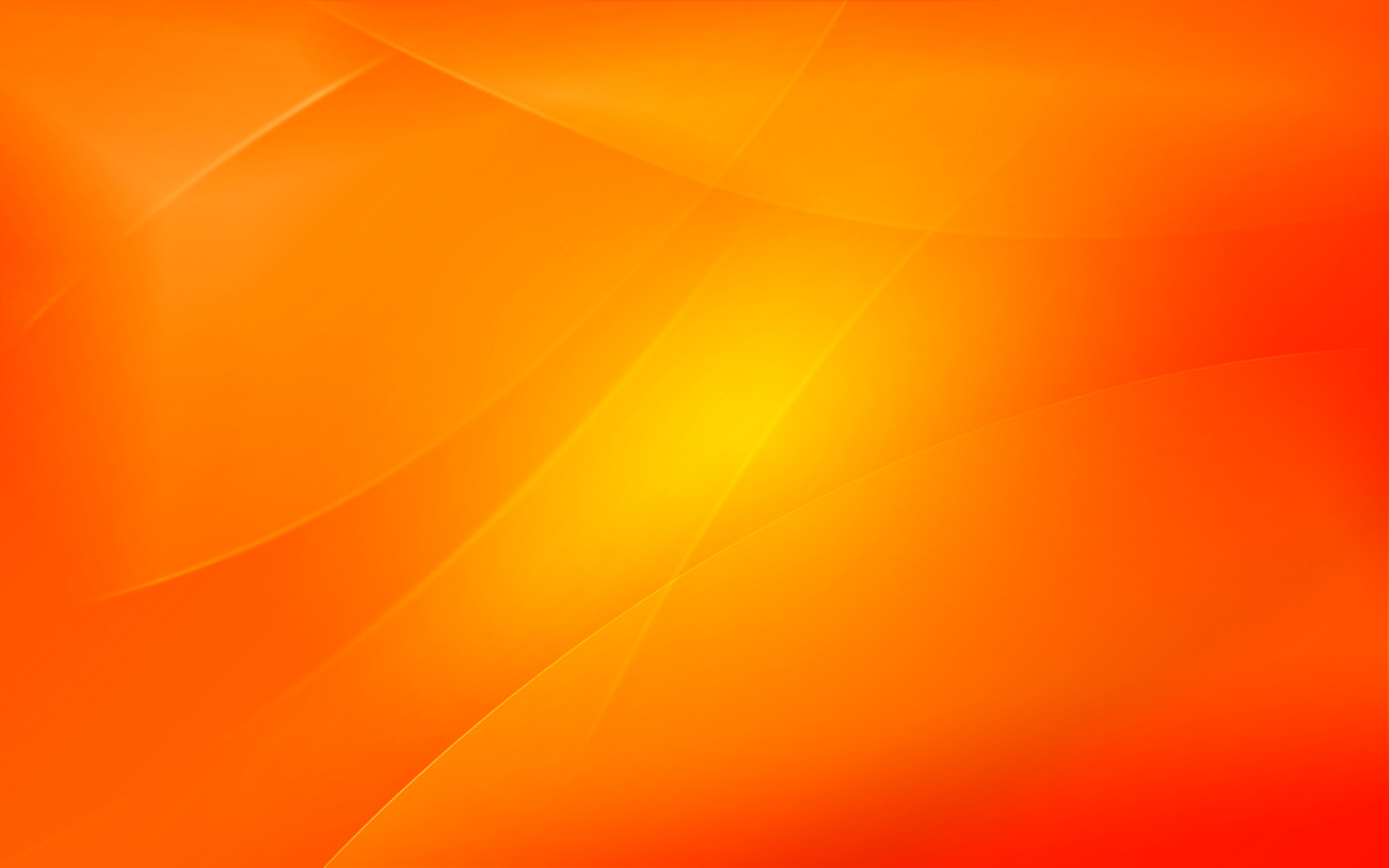 مدرسة رمضان
1- القبول : أوراق الثبوتية.
2- المشرف : الله عز و جل.
3- الأستاذ و المعلم : الرسول صلى الله عليه و سلم ثم الورثة.
4- المواد :


 


5- التخرج بنجاح : الطاعة.
قلبيات
عادات
عبادات
قناعات
علاقات
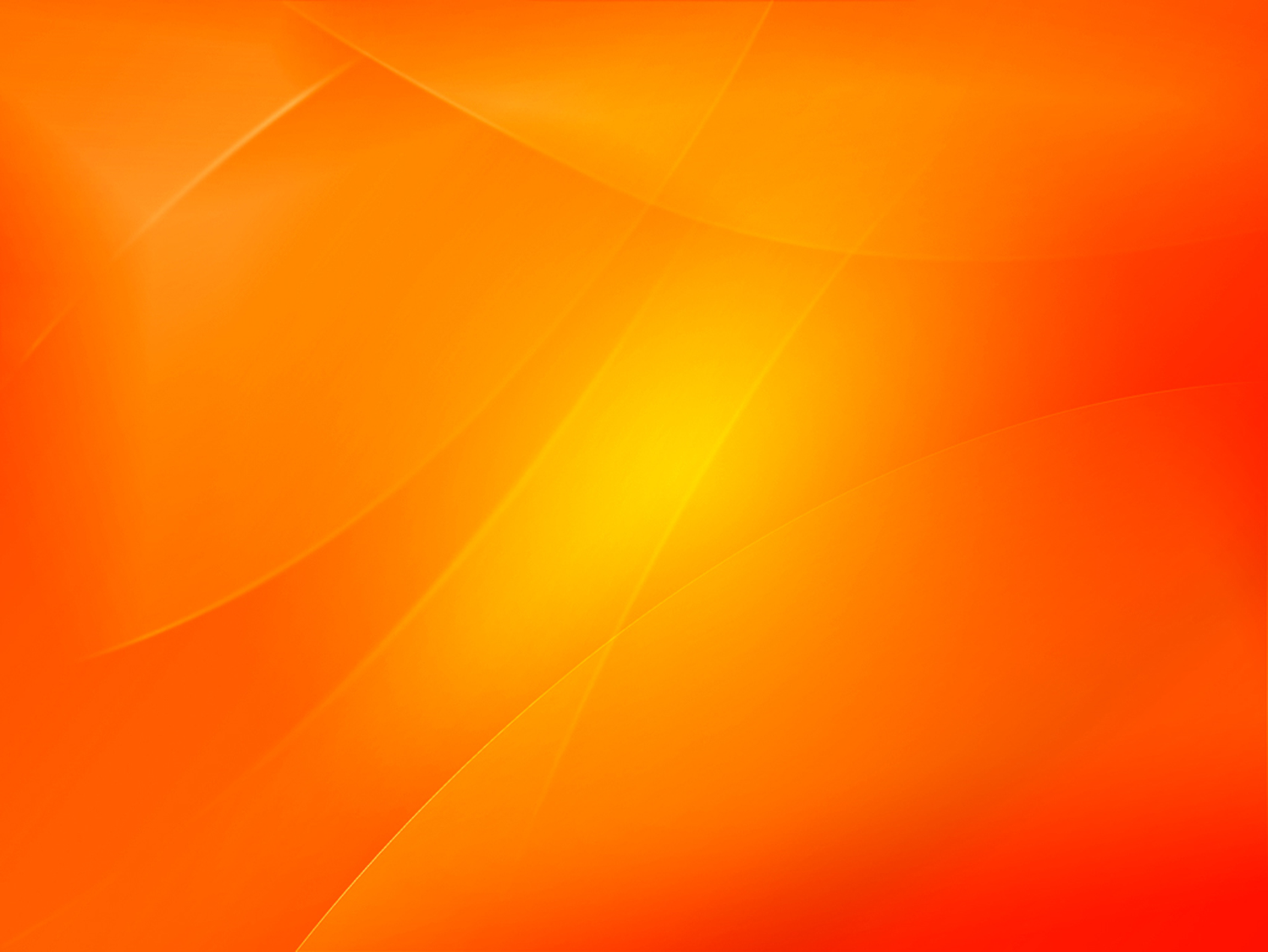 - عام
 تجليات هاته المدرسة : نوعان
						- خاص

 العارفون : ما عقدت ولاية لولي إلا في رمضان.
من حرم بركة رمضان حرم بركة السنة كلها.
«إذا سلم رمضان سلمت السنة».
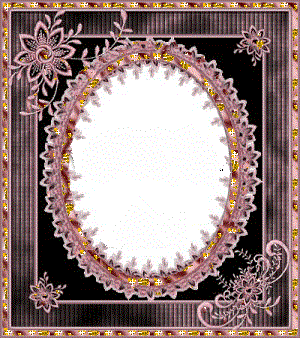 العبادات
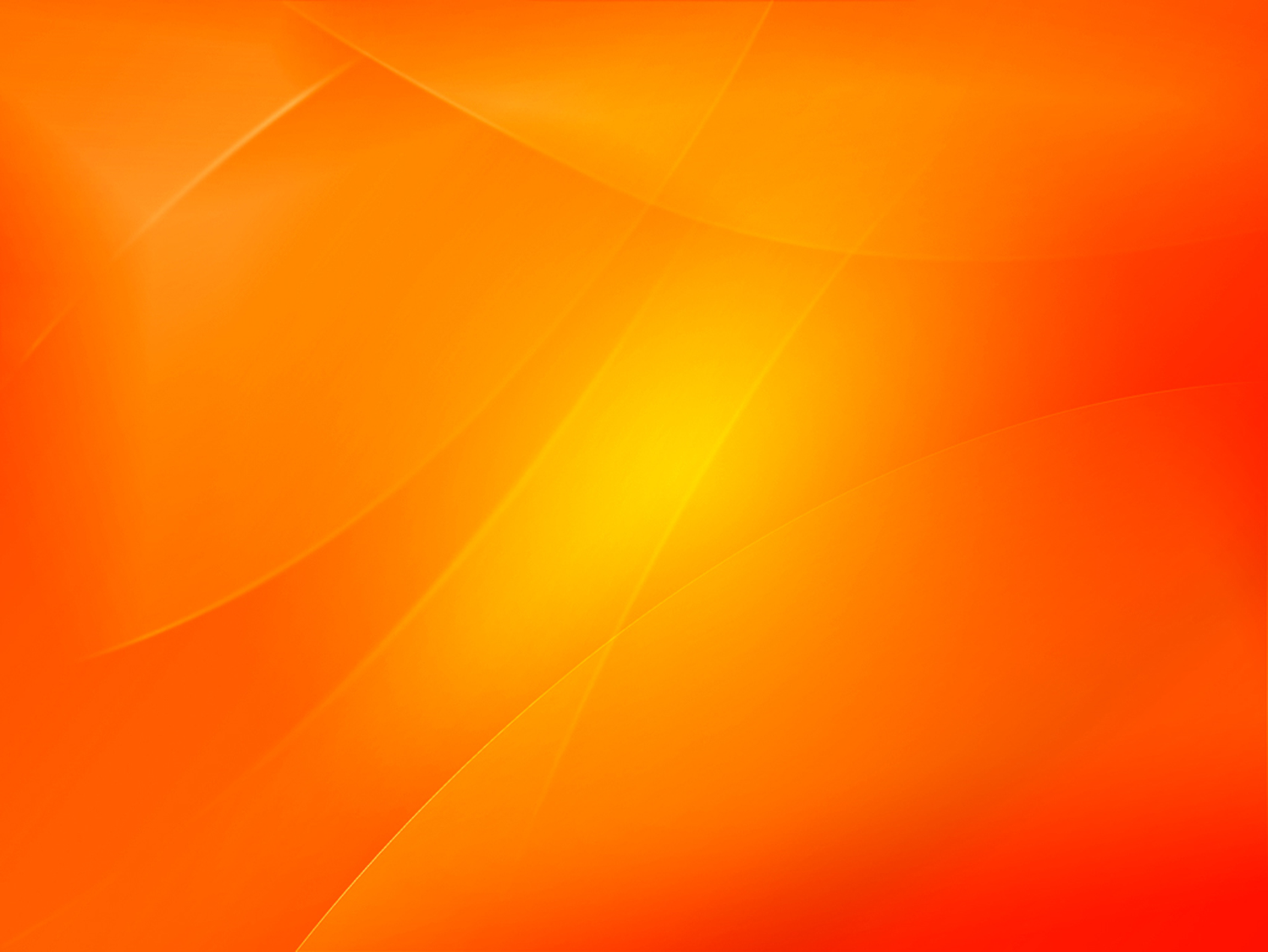 1- الصيام
صوم الخواص
(الكف عن المفطرات
و صيانة الجوارح)
صوم العوام
(الكف عن المفطرات)
الصوم			الصيام
صوم خواص الخواص 
(صوم القلب عما سوى
الله عز و جل)
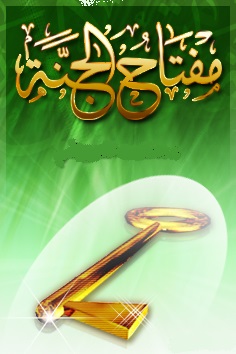 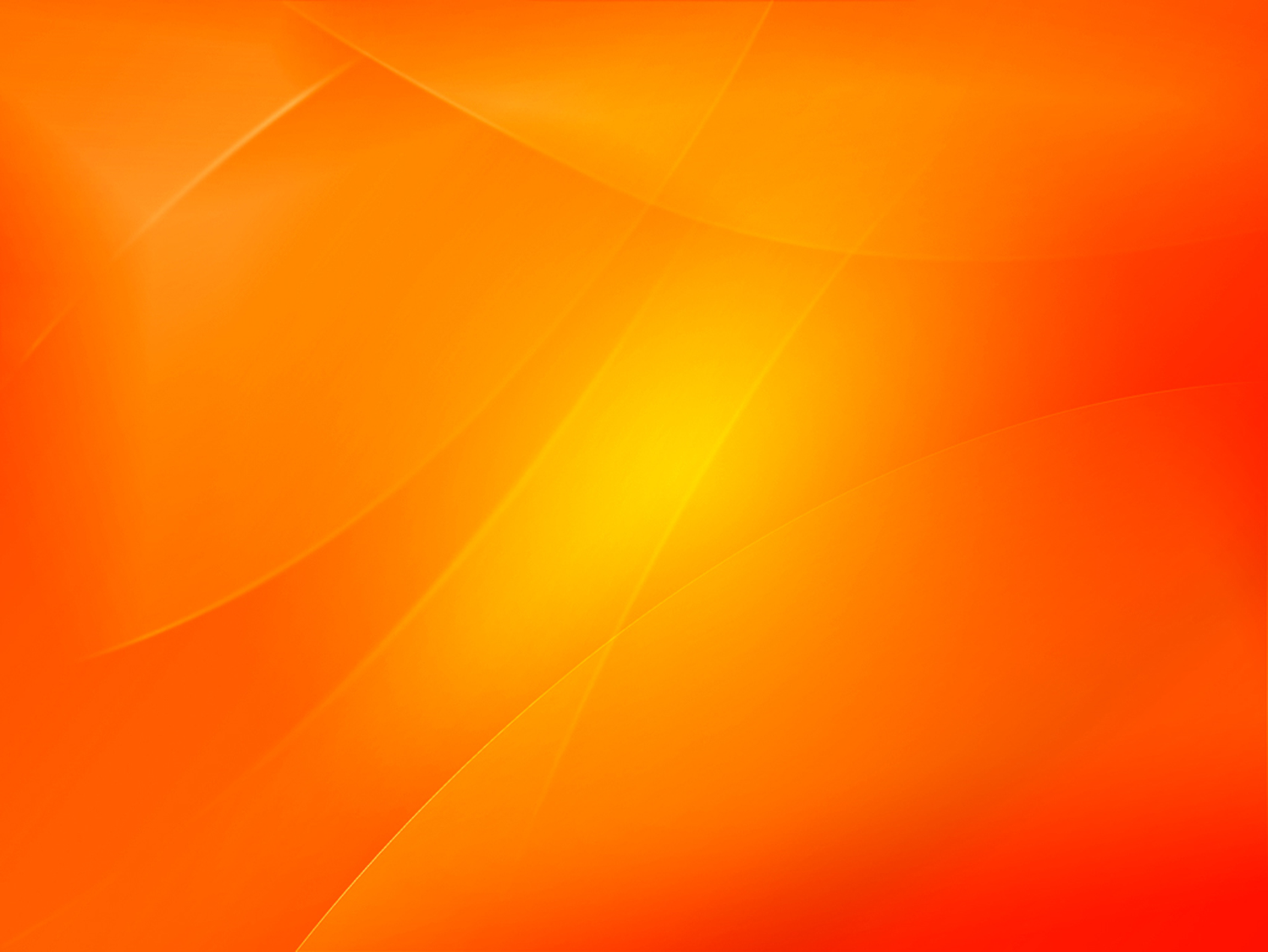 ثمرات الصوم : إيمانية، روحية، تربوية، نفسية، اجتماعية، صحية.
 التقوى : 
أقصر طريق.
هدف مشترك بين العبادات كلها
التقوى
إقبال
(انطلاق
مسالك
الروح)
كف
(إسكات
صوت
الهوى)
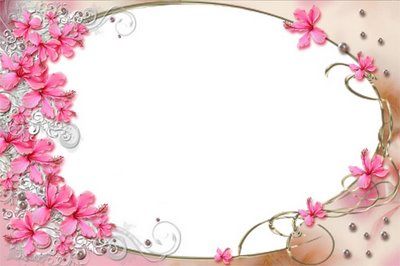 الهدف الحقيقي من الصوم
موسم انطلاق الروح من
عقالها و سموها في مدارج
الرقي و الكمال
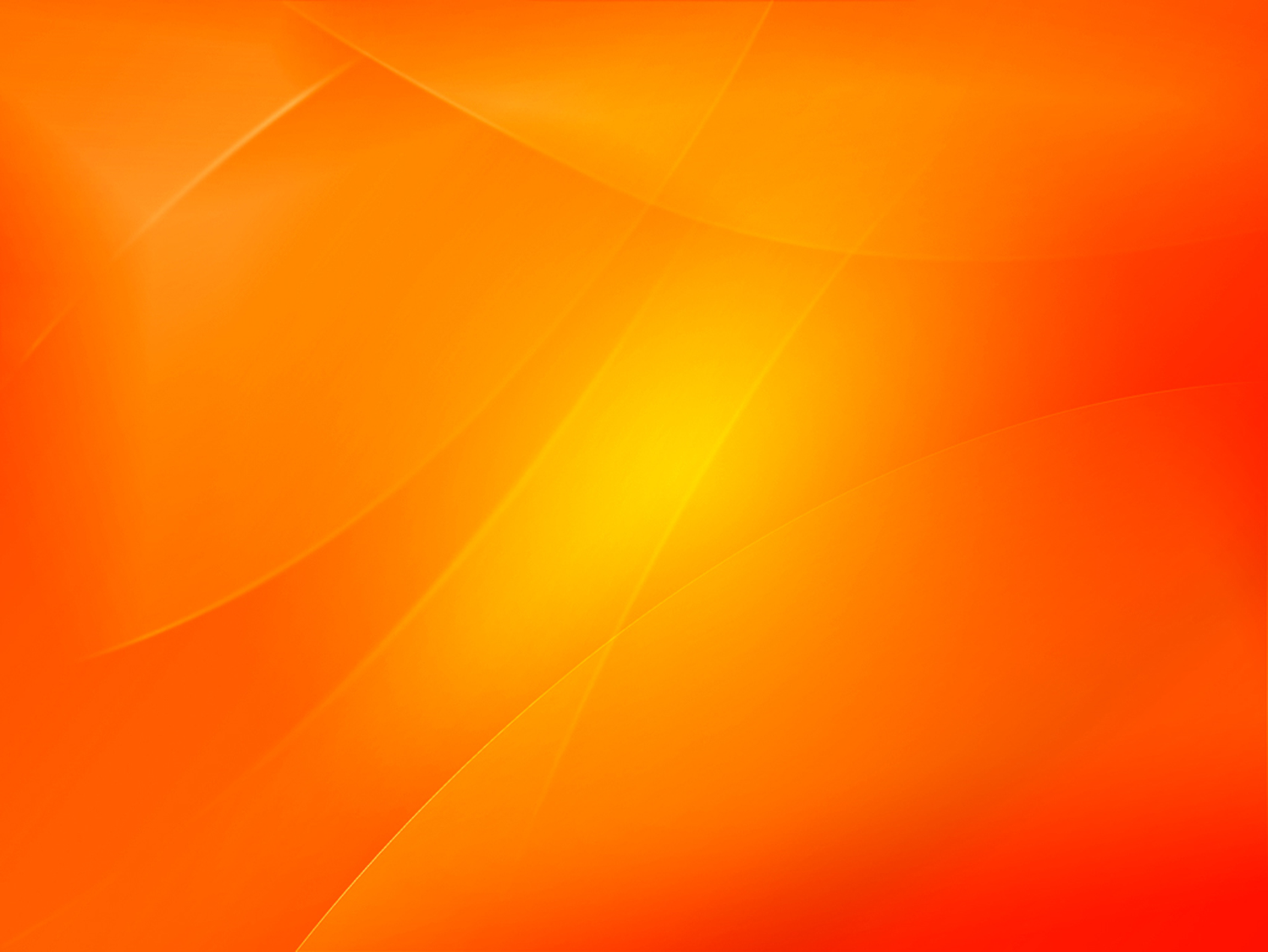 الصبر 
«هو شهر الصبر و الصبر ثوابه الجنة».
	- الصبر على الطاعات : فن الترك الاختياري.
	- الصبر على المعاصي : قيادة النفس.
	- الصبر على الابتلاء : رمضان يربي عضلة التحمل.
«أجرك على قدر نصبك»
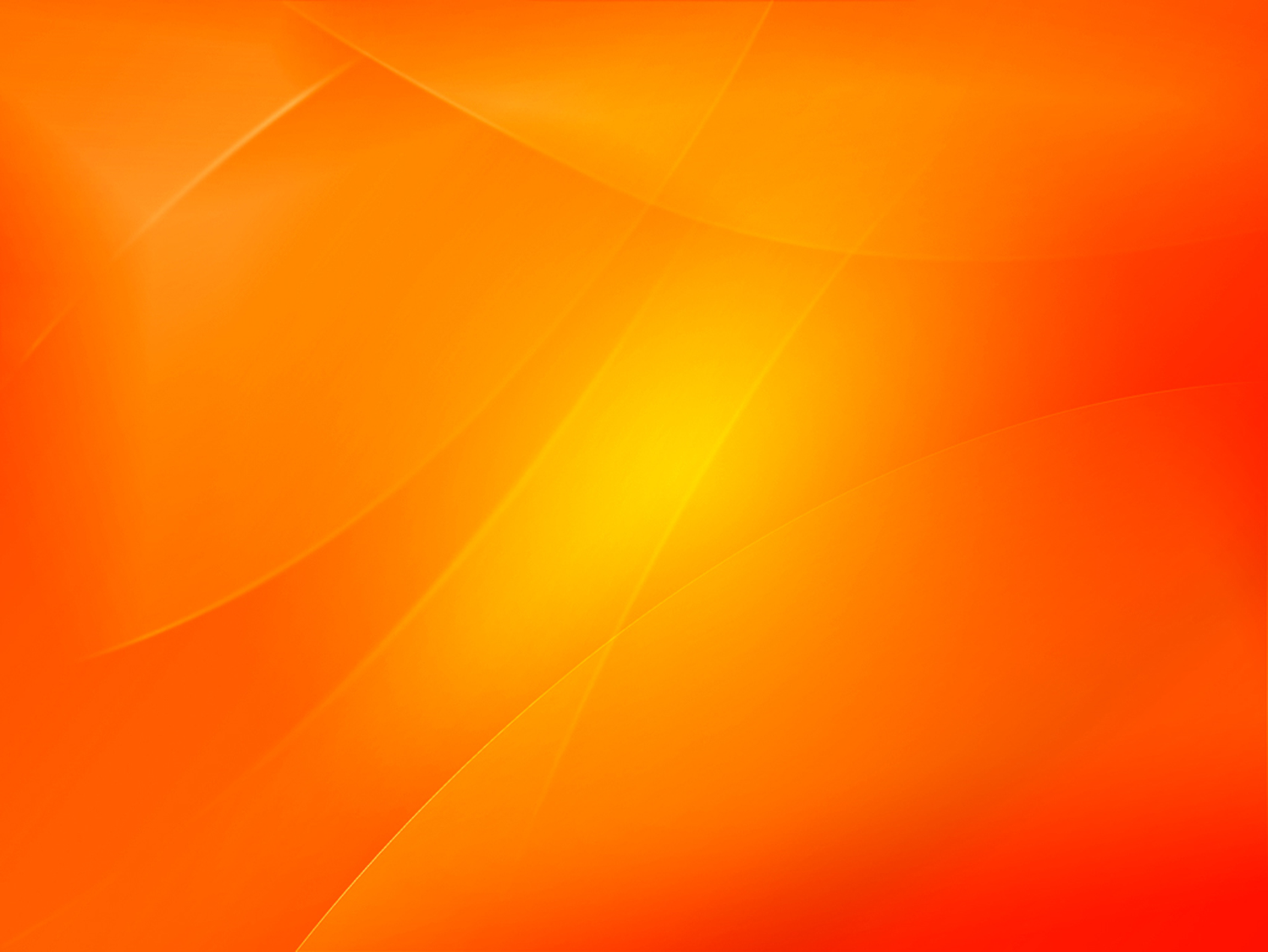 كسر الكبر :
الإحساس بالضعف و العجز «يا أيها الناس أنتم الفقراء إلى الله   و الله هو الغني الحميد».
 المواساة :
حلقة اتصال بين أفراد المجتمع : ينبوعا لمحبتين

			  المحبة لله		  المحبة في الله
صوموا تصحوا :

الصحة النفسية    الصحة البدنية
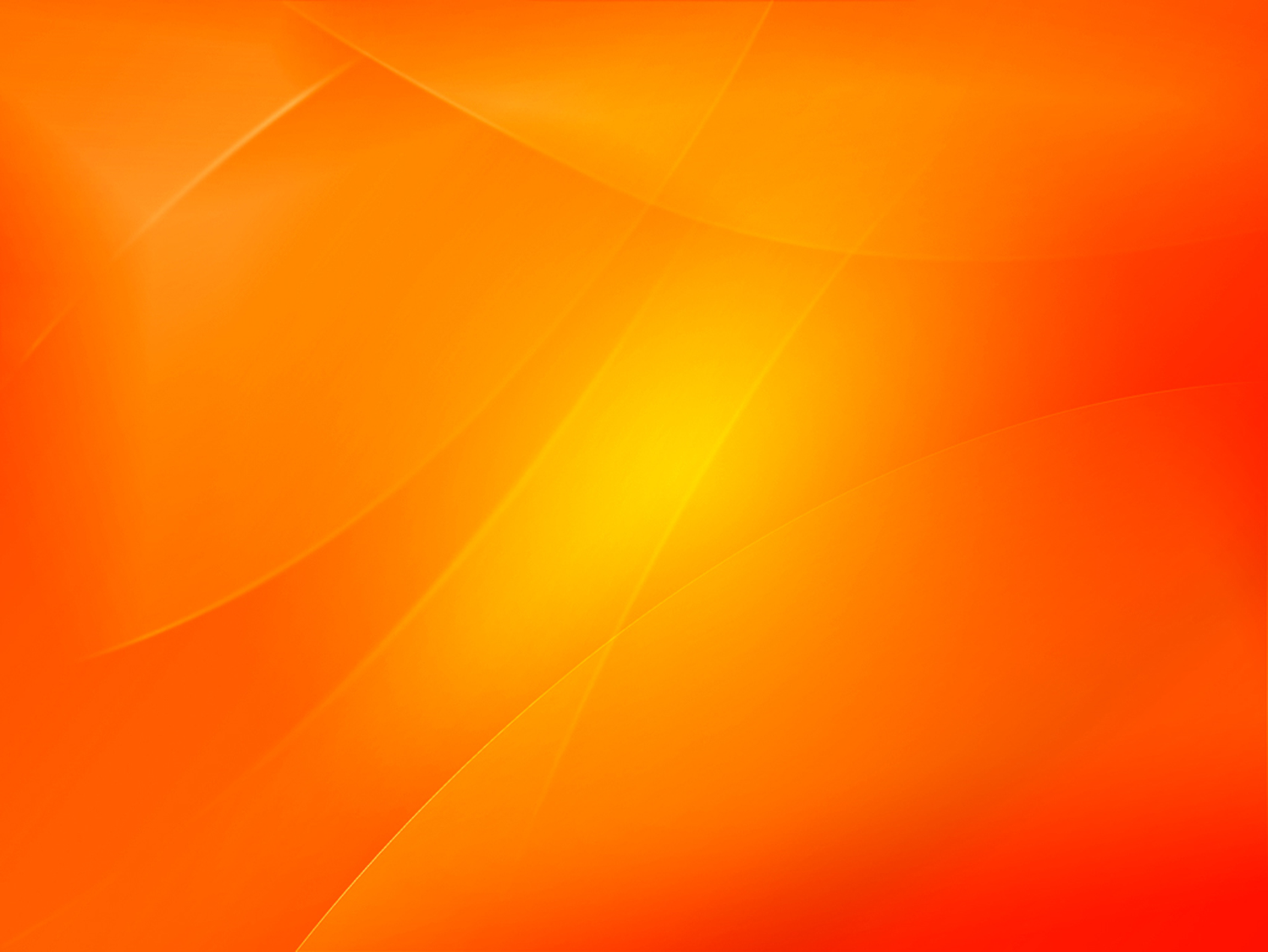 آداب الصيام :
استقبال الرسول صلى الله عليه و سلم «هلال خير و رشد...»
تعجيل الفطور.
الدعاء عند الإفطار.
تأخير السحور.
عدم الإسراف في الطعام.
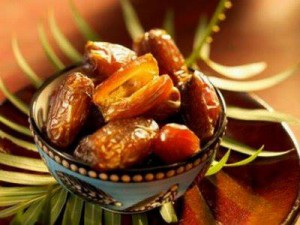 الخشوع :
	- من الفرائض و ليس من الفضائل.
	- كيف نصل إليه ؟
	- حين تخشع فقد وصلت إلى الله عز و جل.
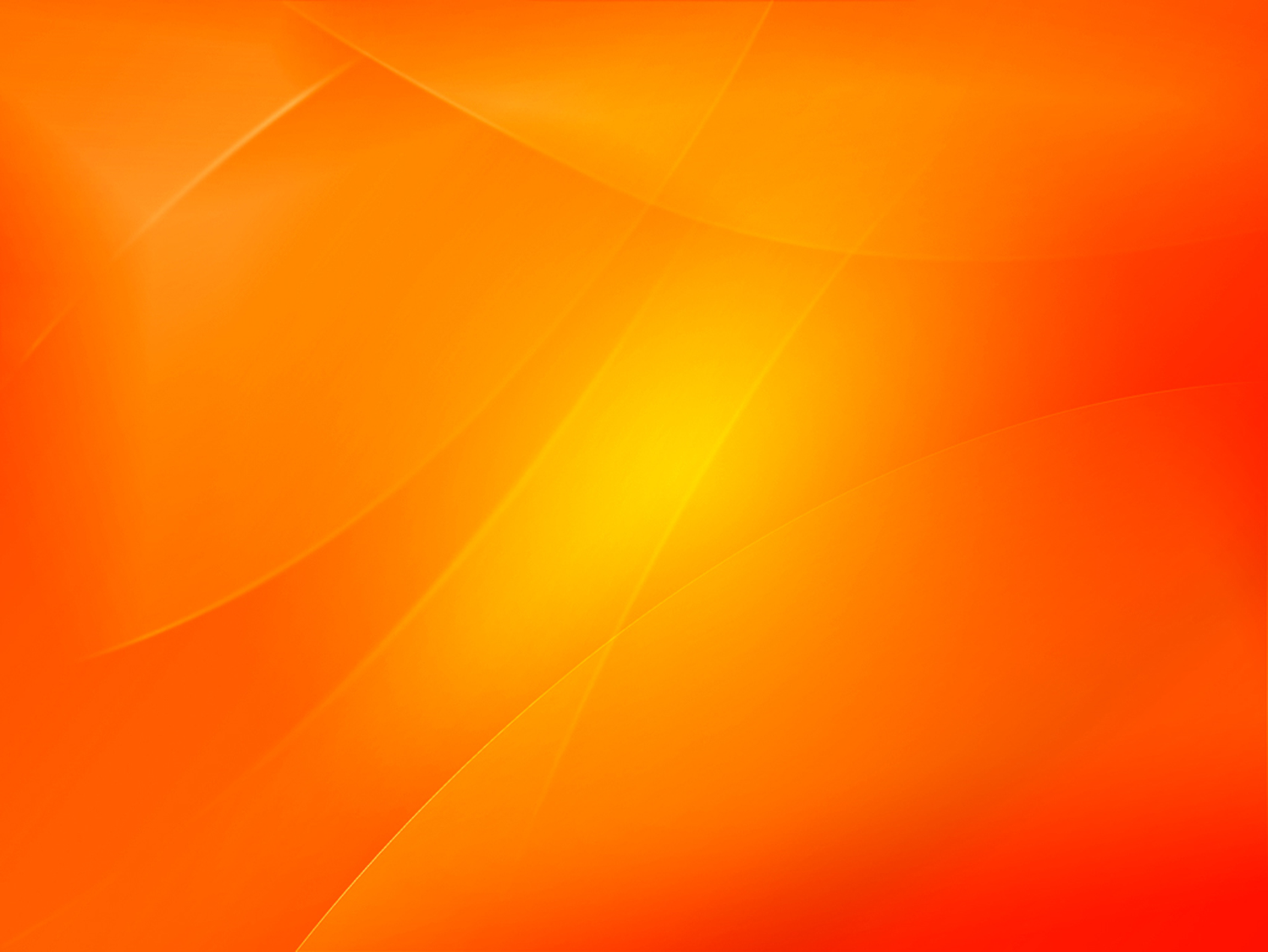 2- الصلاة
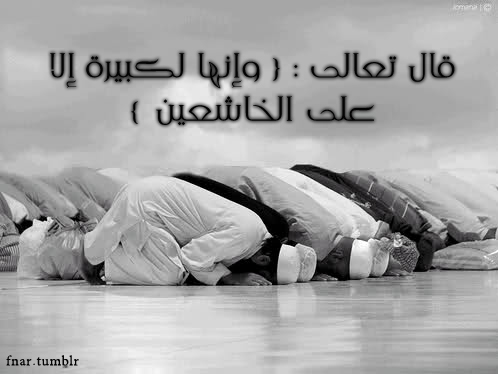 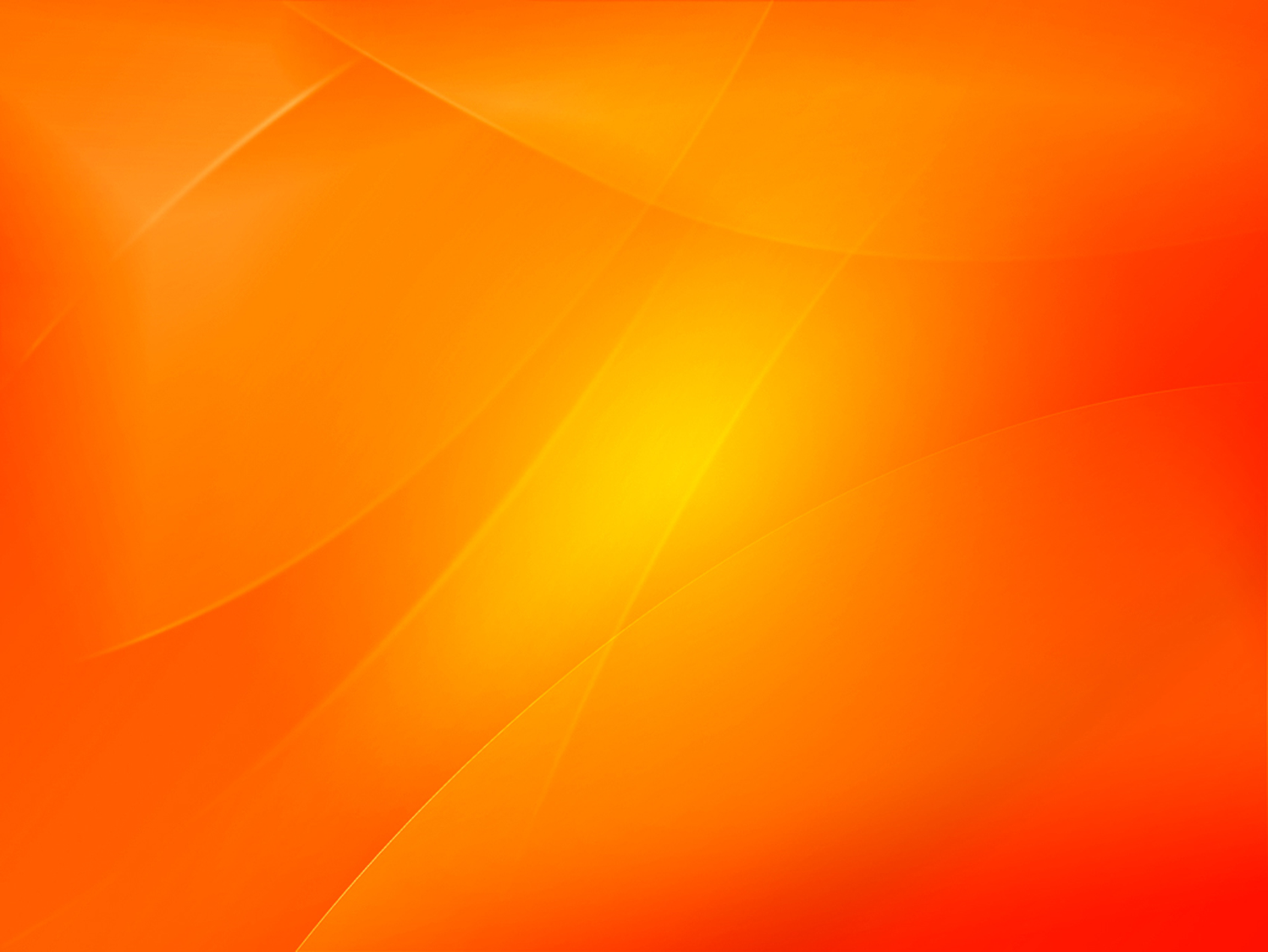 التراويح :
تستروح الأرواح فيها و تهنأ و تريح من وطأة الطعام.
«أذيبوا طعامكم بذكر الله 
و لا تناموا عليه فتقسو قلوبكم»
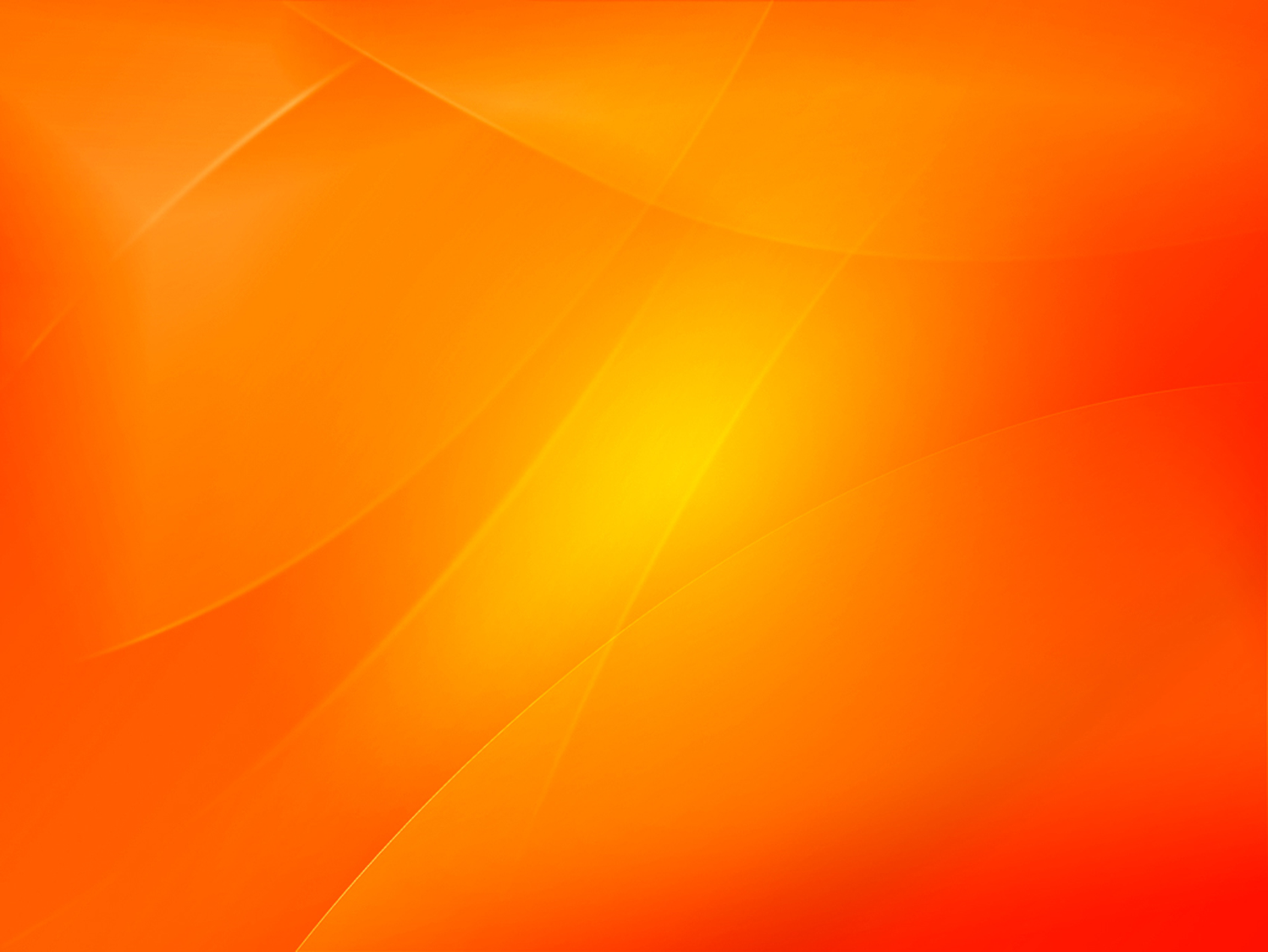 عمر ابن الخطاب «نعمت البدعة هذه».
 عثمان ابن عفان «نور الله قبر عمر كما نور مساجدنا».








 في الأثر «إذا صعد الملك بالصوم إلى الله تعالى....»
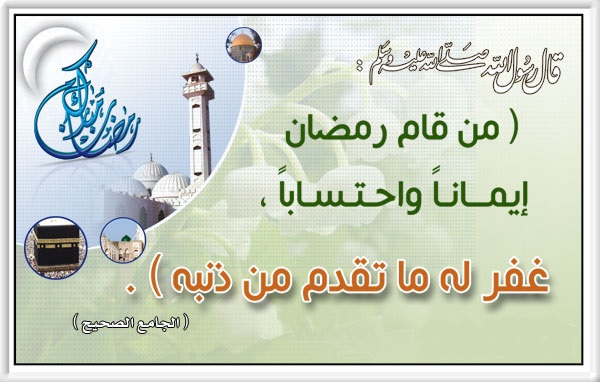 3- القرآن
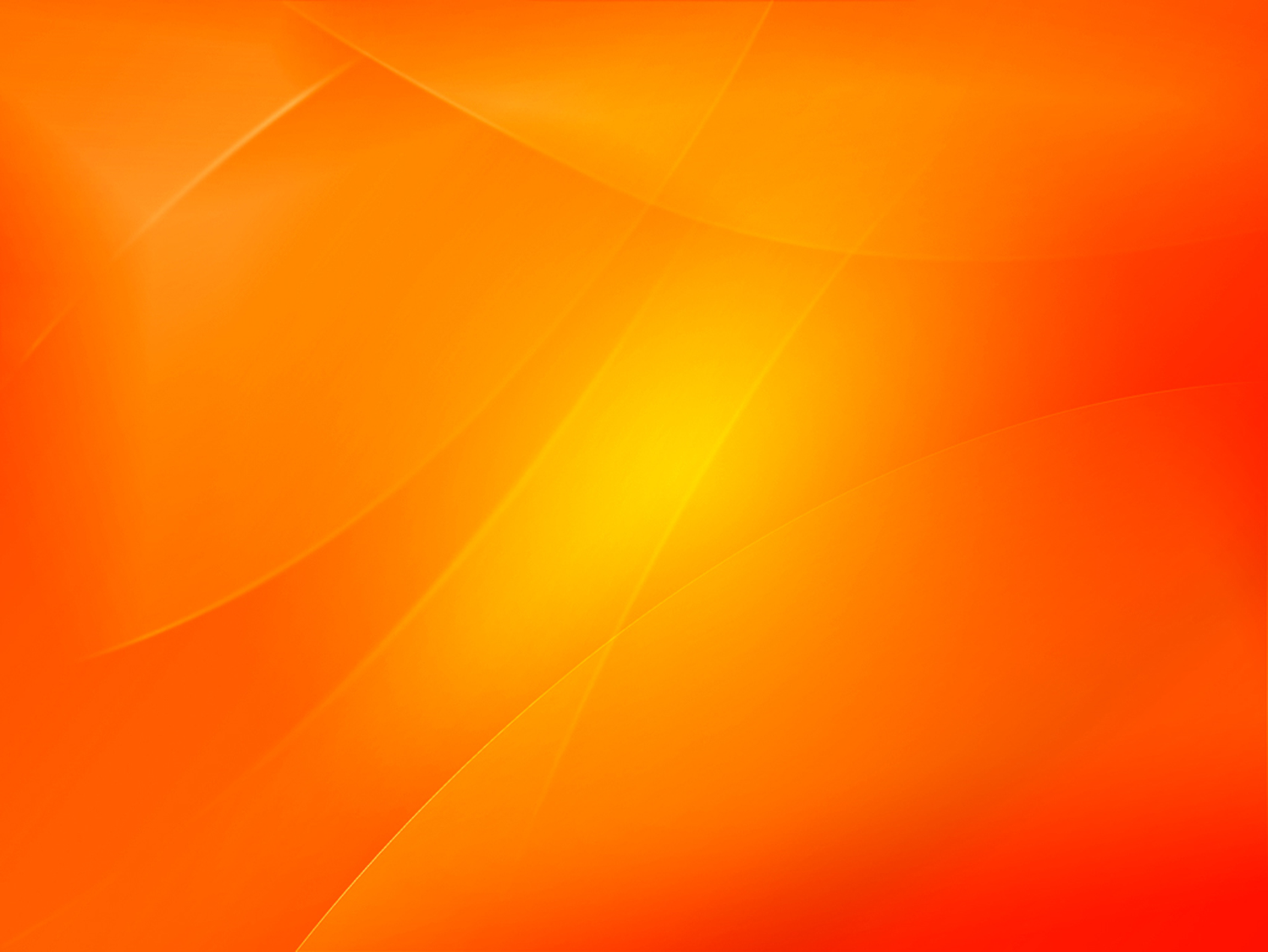 سبب تكريم و تشريف رمضان (الكتب المقدسة).
 تنبيه المؤمنين = حظ أوفر منه.
 الأمم الحية تحتفل بمولد دستورها.  
أين نحن من هذا ؟
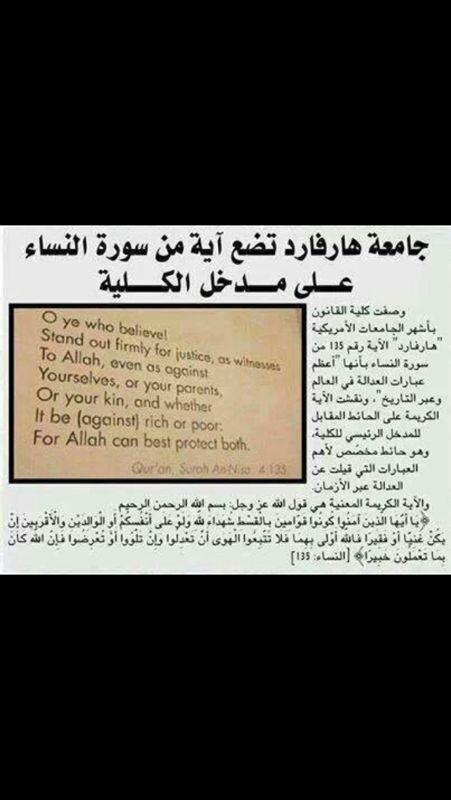 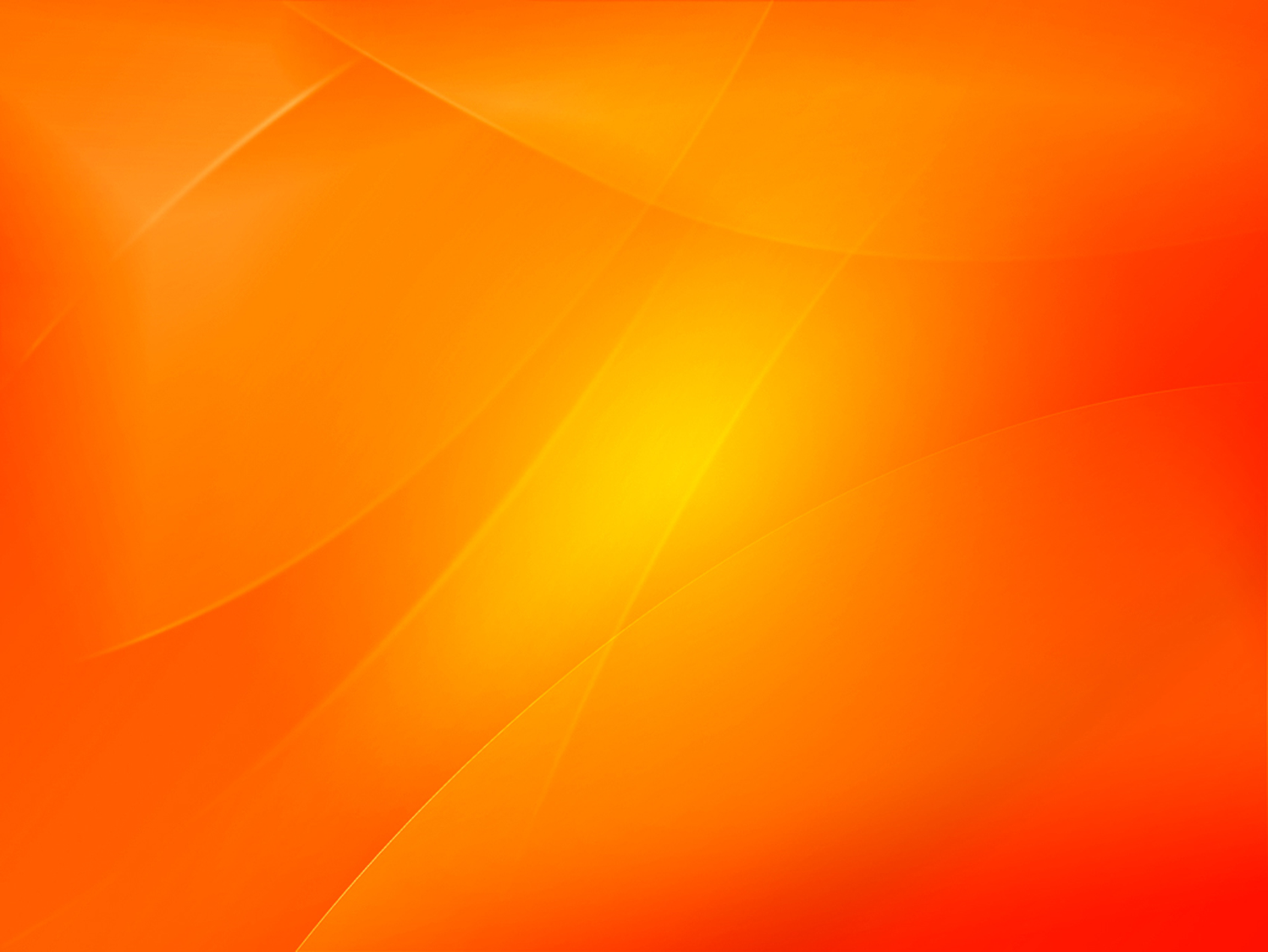 ذروة الأمر و سنامه في رمضان = مناجاة الله عز و جل بكلامه.
 الرسول صلى الله عليه و سلم و جبريل عليه السلام .
 الصحابة = شهر القطيعة.
 السلف الصالح = 	الإمام مالك : ترك الحديث.
			الإمام الشافعي : 60 ختمة.
برنامج الختم .
 الشفاعة.
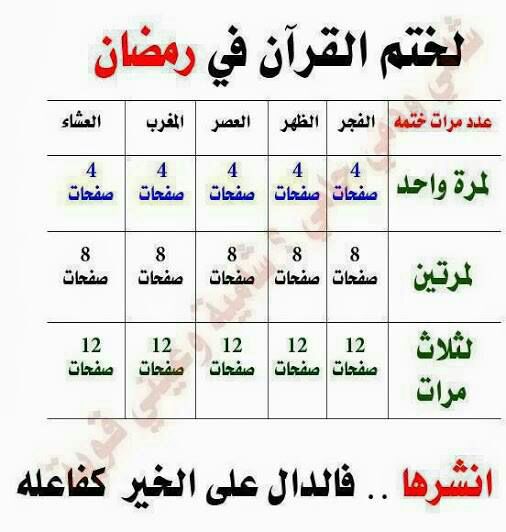 4- الذكر
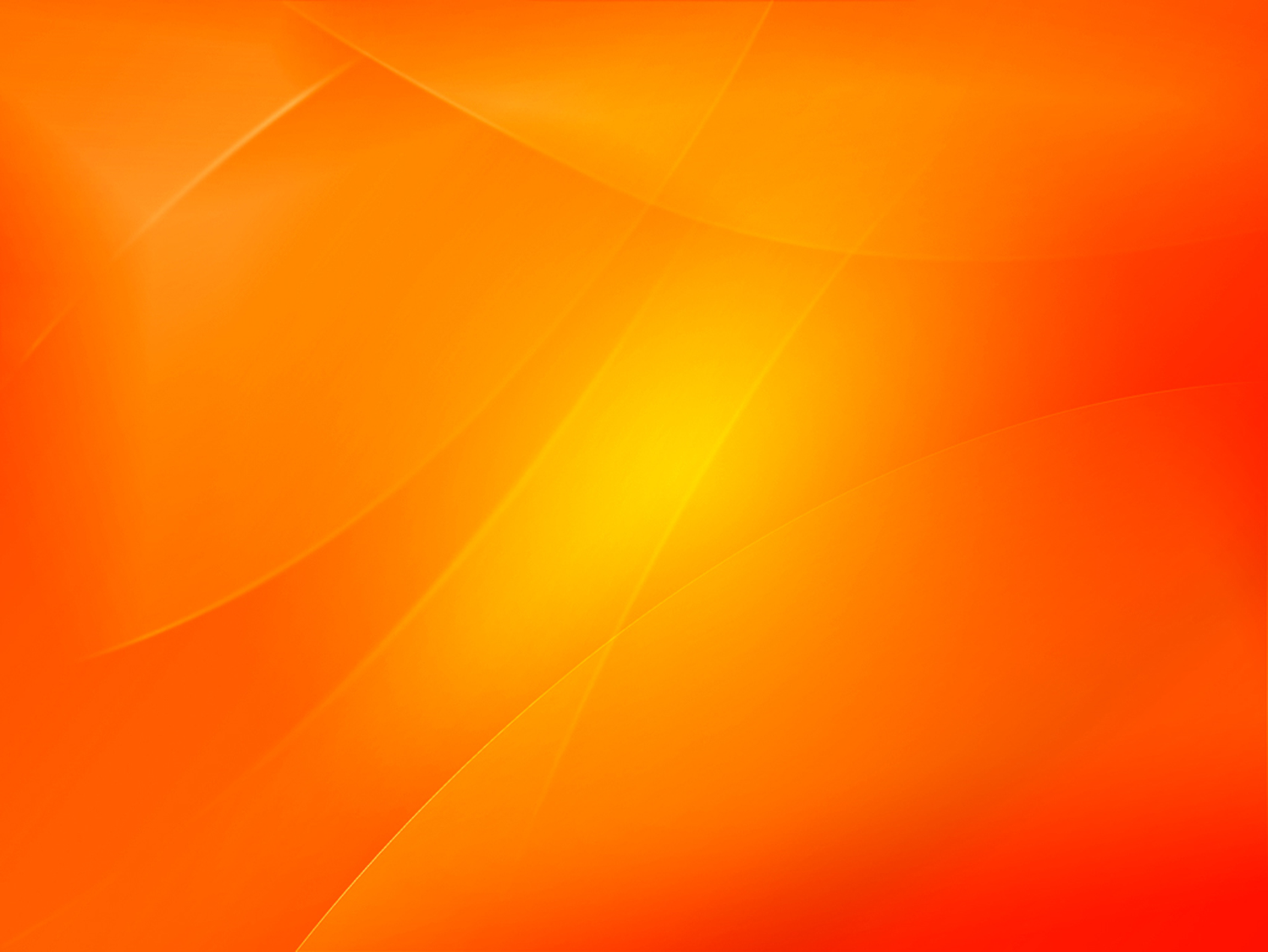 «ذاكر الله في رمضان مغفور له و سائل الله لا يخيب».
فاستكثروا فيه من أربعة خصال....
  أفضل الذكر لا إلــه إلا الله.
 فضل لا إلــه إلا الله : «ليس على أهل لا إلاه إلا الله وحشة في قبورهم و لا منشرهم....» 
قصة الشيخ و العصفور
 لا إلـــه إلا الله تروي عطشك.
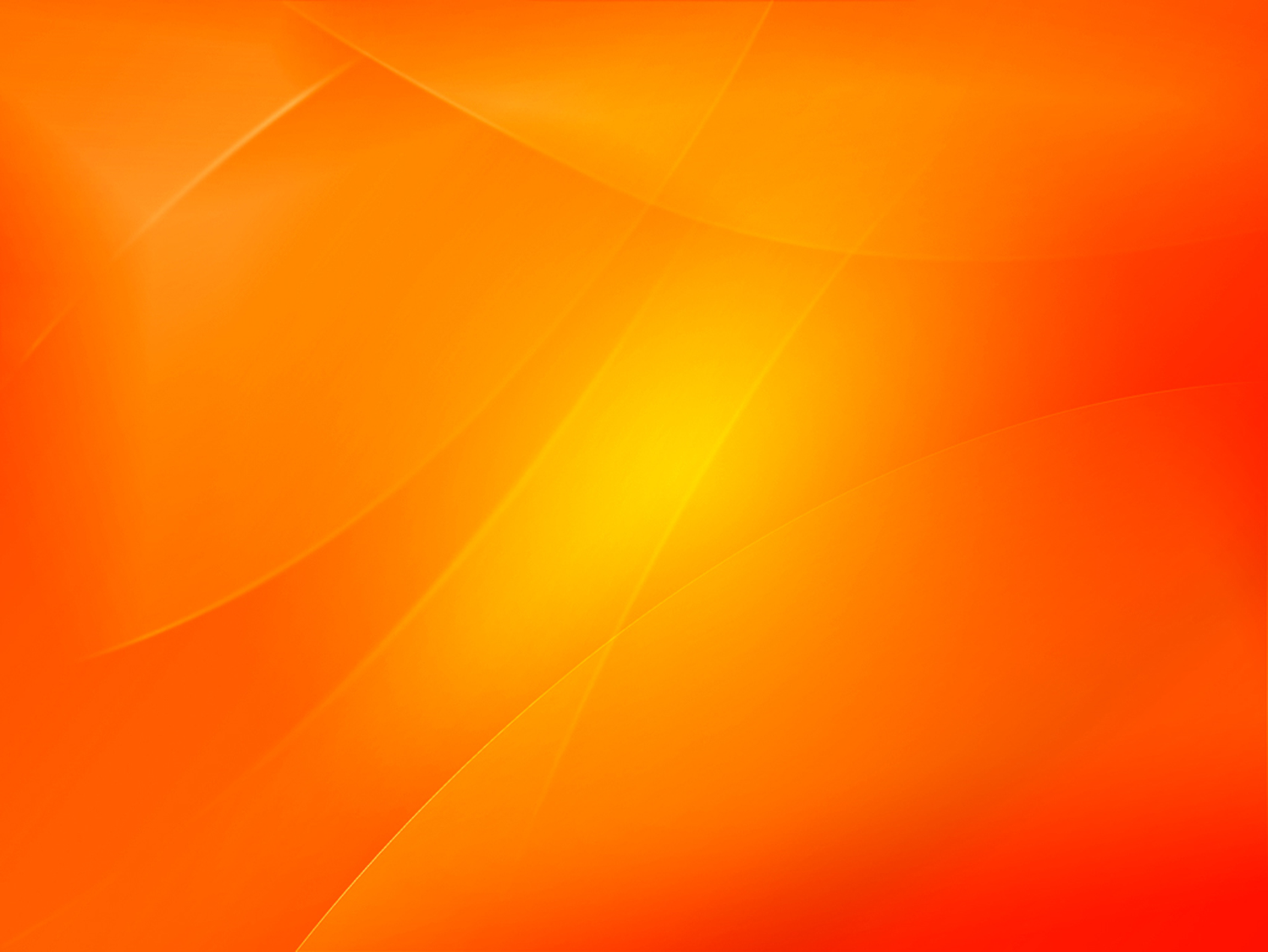 الاستغفار :
رمضان من الرمض أي إحراق الذنوب شرط الاستغفار.
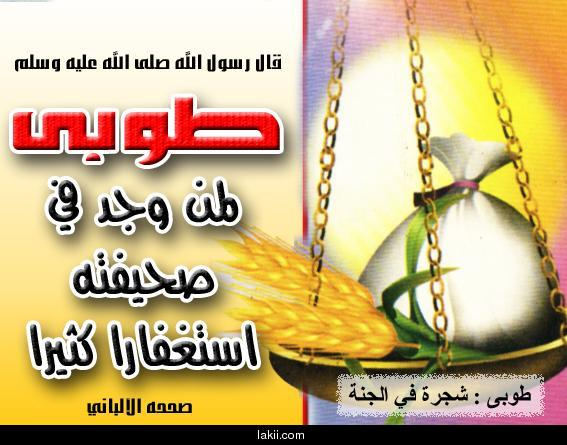 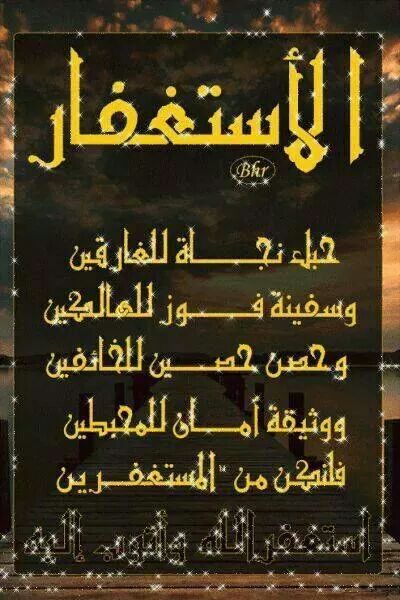 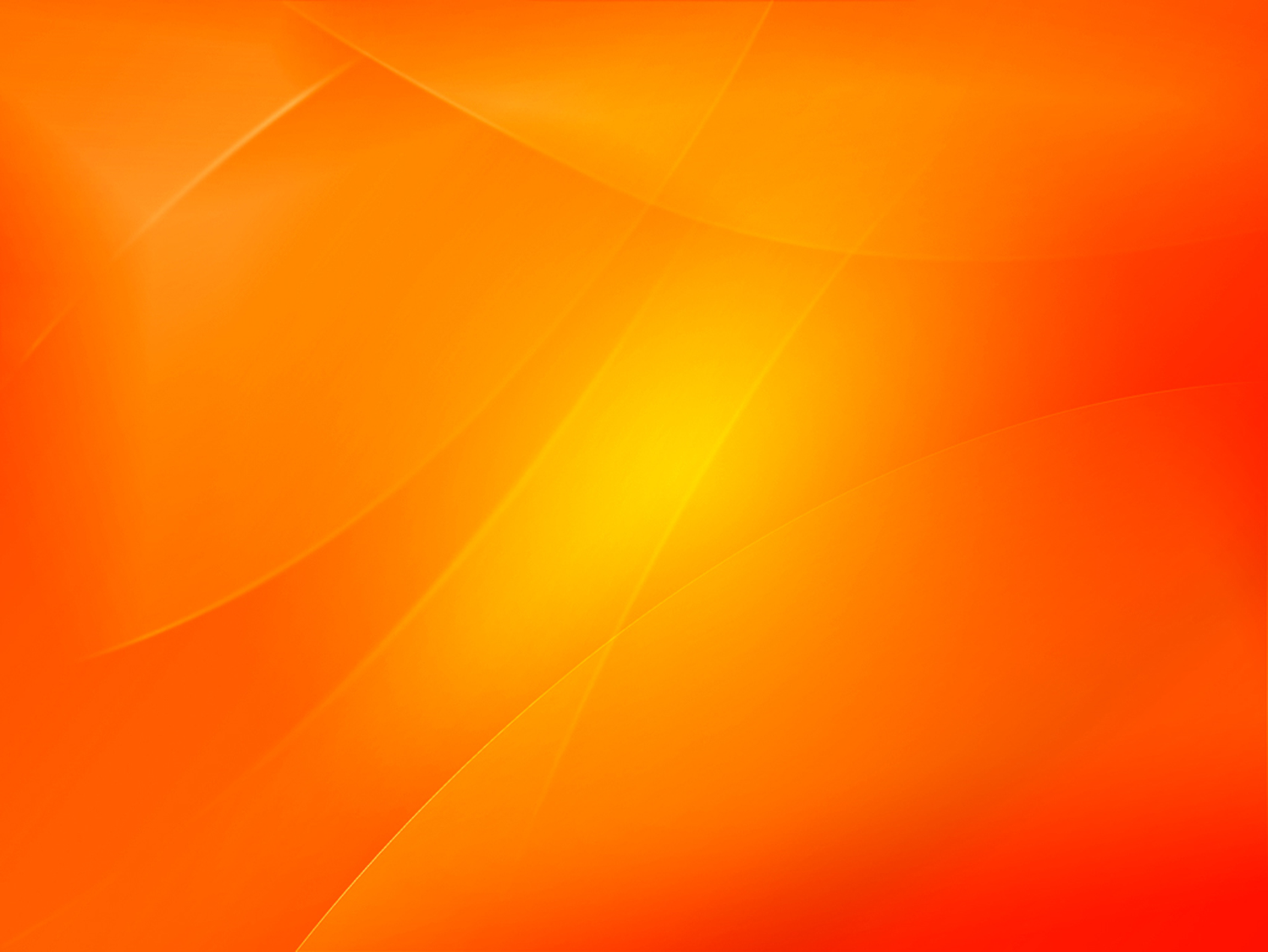 5- الدعاء
«ادعوني أستجب لكم»

العلامة ابن رجب : و إن من أعظم نفحات الله تعالى مصادفة دعوة الإجابة يسأل العبد فيها الجنة و النجاة من النار فيجاب سؤاله فيفوز بسعادة الأبد «فمن زحزج عن النار و أدخل الجنة فقد فاز».
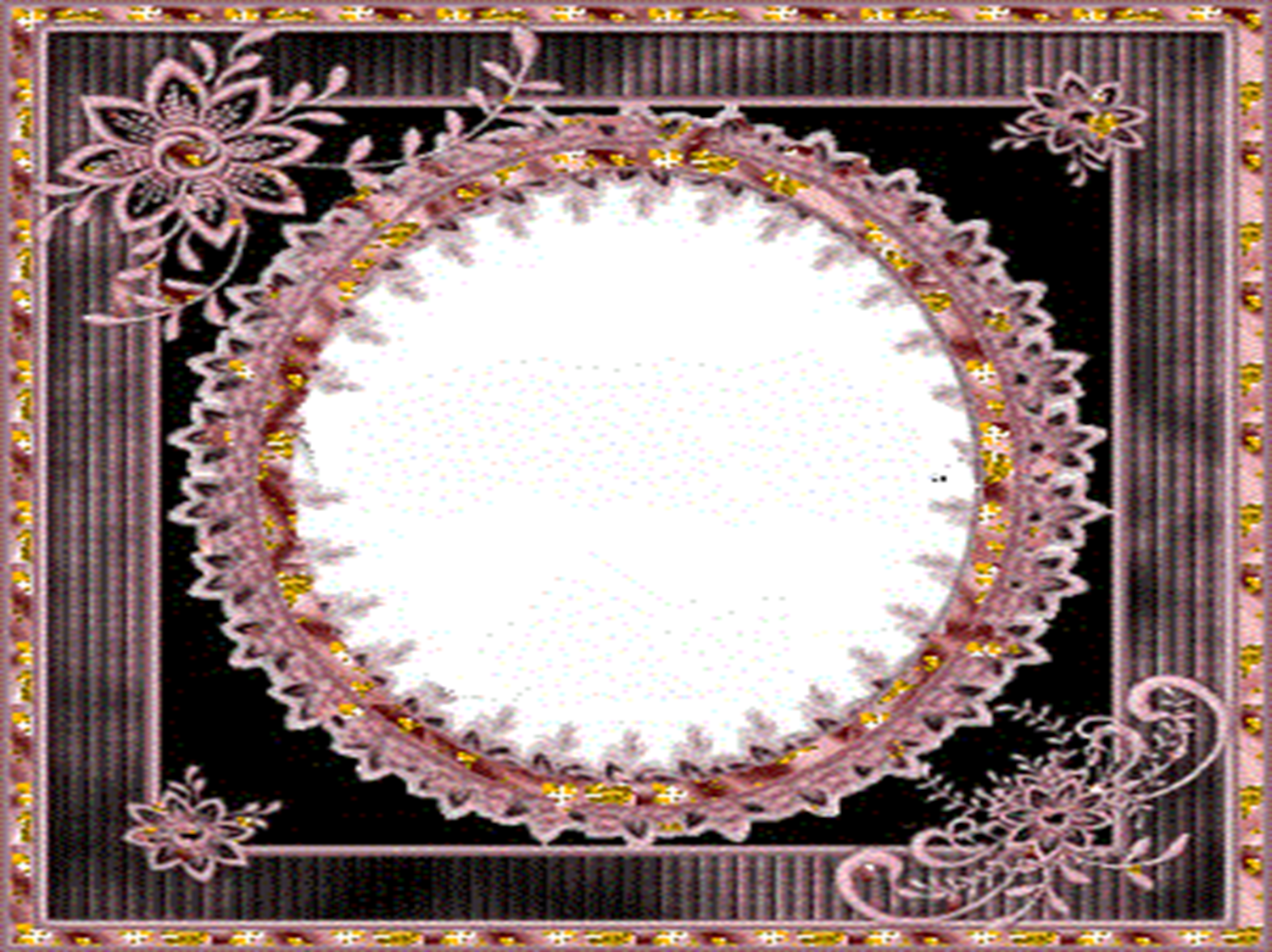 العلاقات
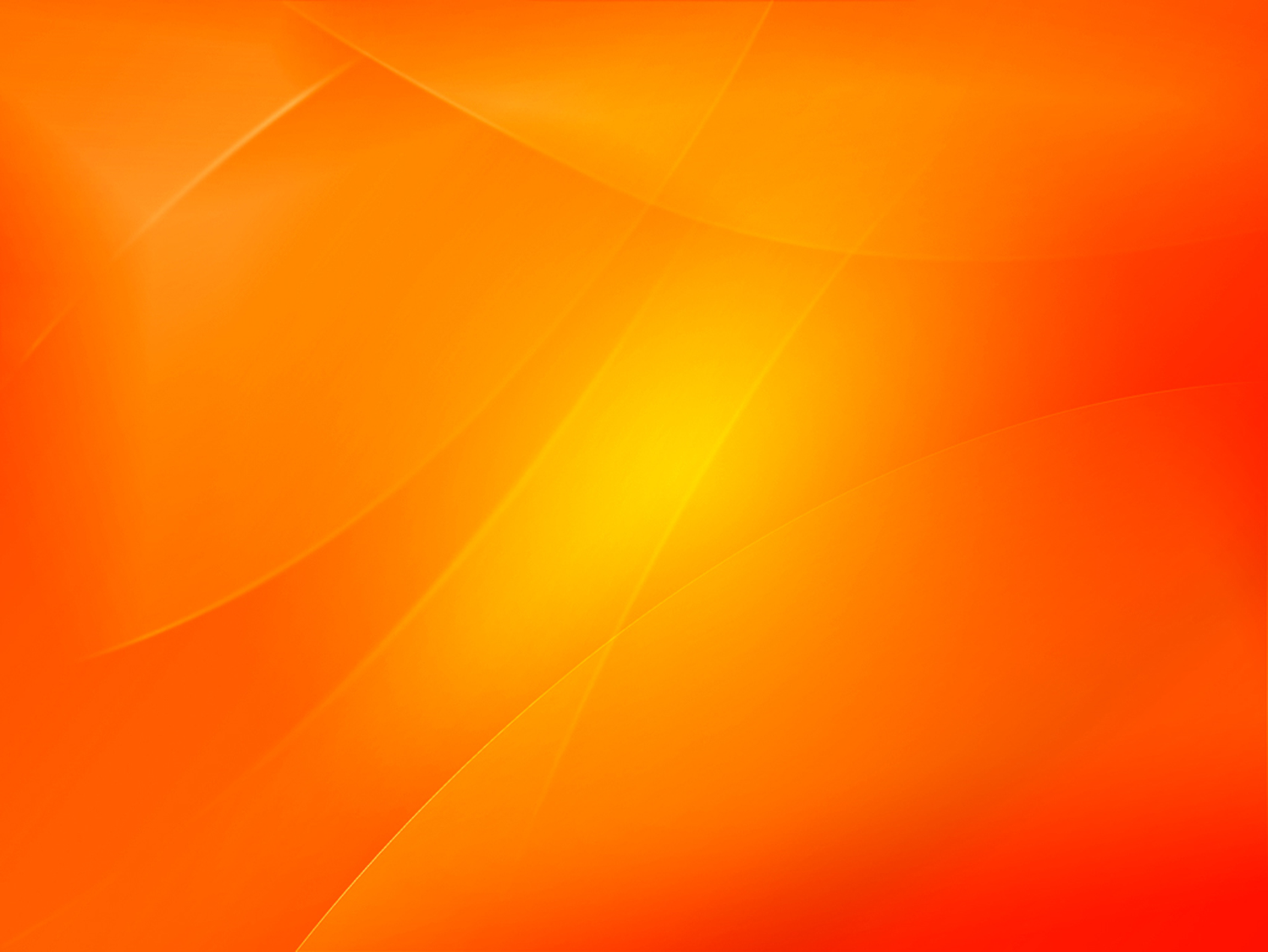 1- الإطعام و البذل و الانفاق :
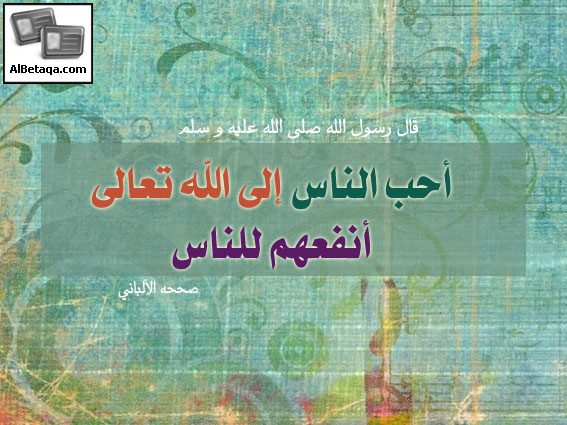 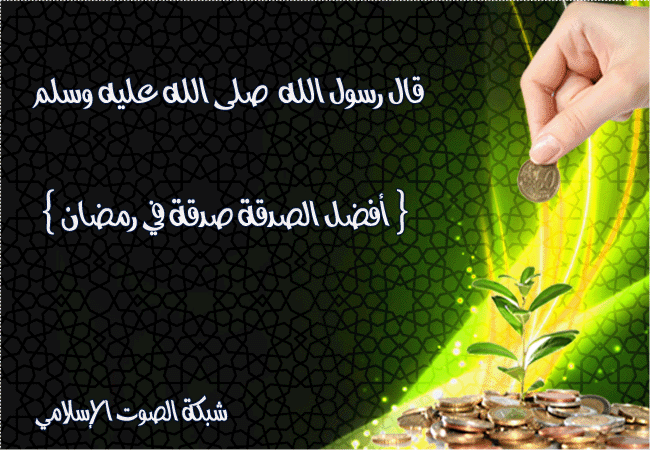 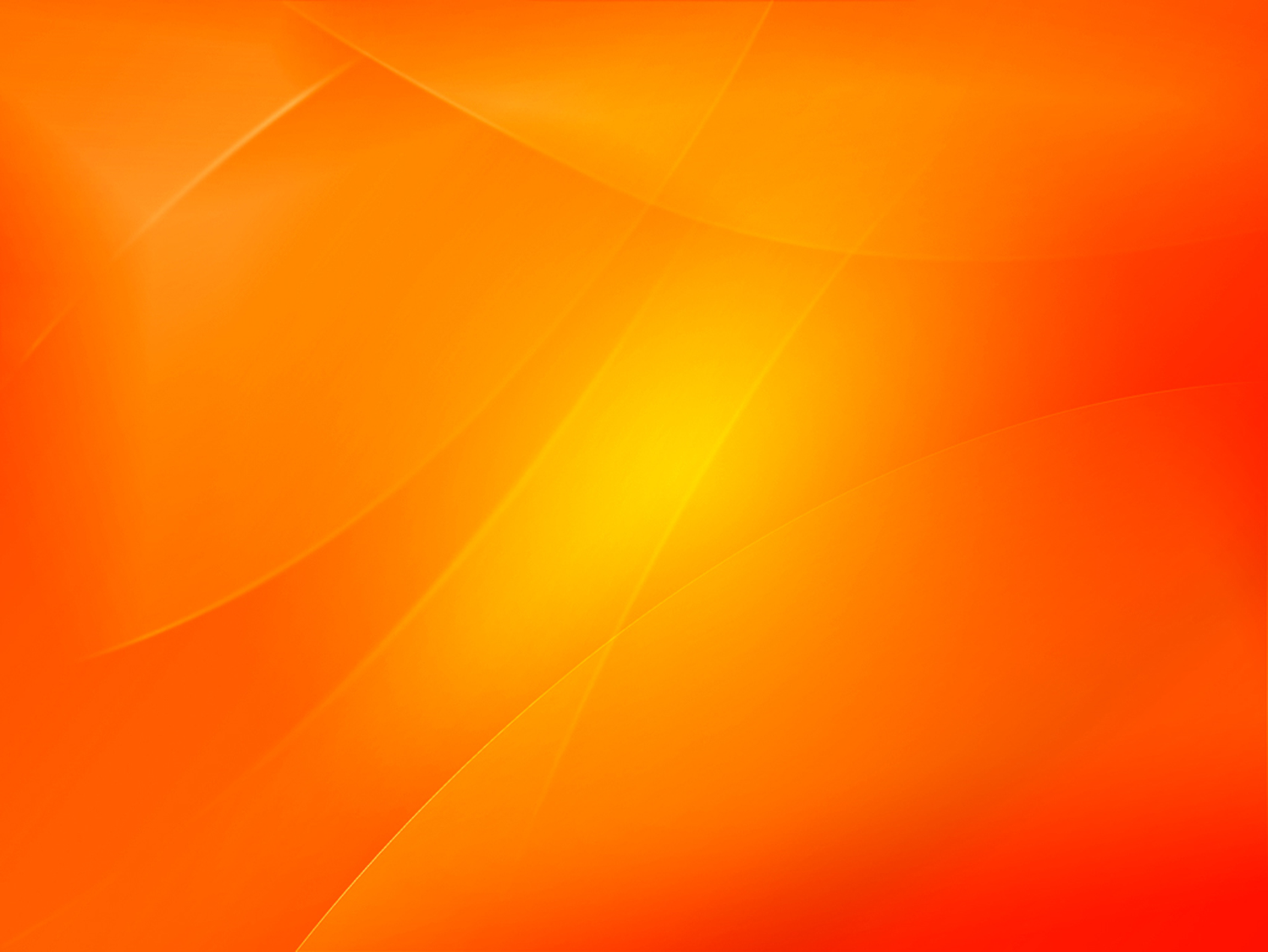 - من فطر صائما :
				- مغفرة الذنوب.
				- عتق رقبة.
				- أجره.

الصيام  + الصدقة  +  القيام =  تكفير أبلغ.
	- عمر بن عبد العزيز رحمه الله : «الصلاة تبلغك نصف الطريق و الصوم يبلغك باب الملك و الصدقة تدخلك الجنة».
	- الصدقة تجبر الصيام.
	- الاقتداء بالحبيب المصطفى (كالريح المرسلة).
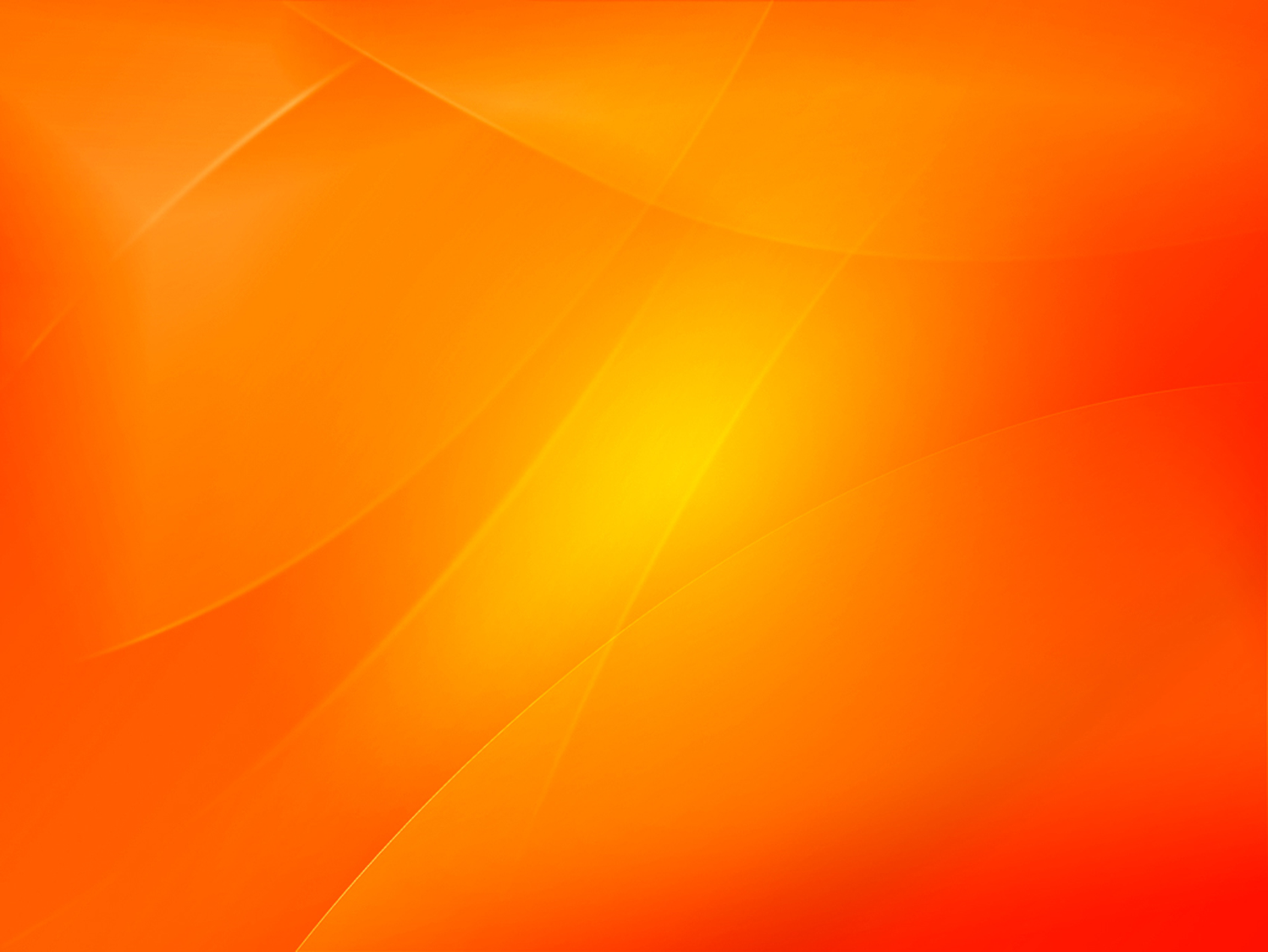 1- بر الوالدين :
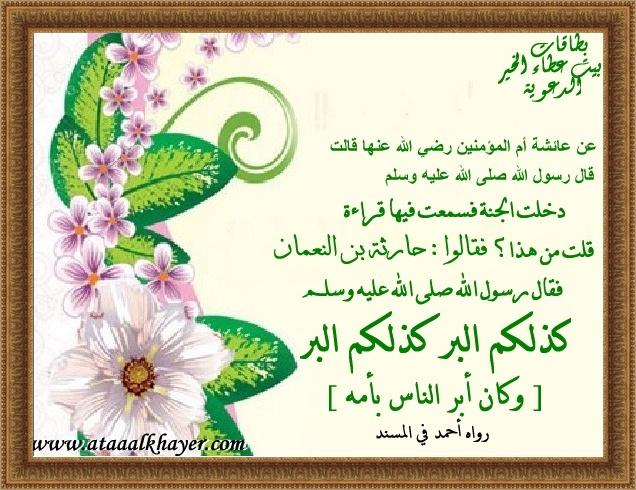 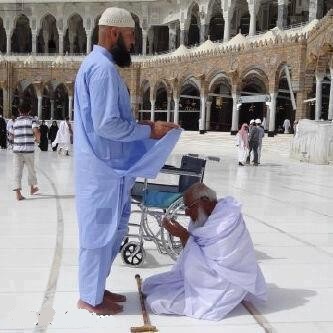 2- العلاقة الزوجية.
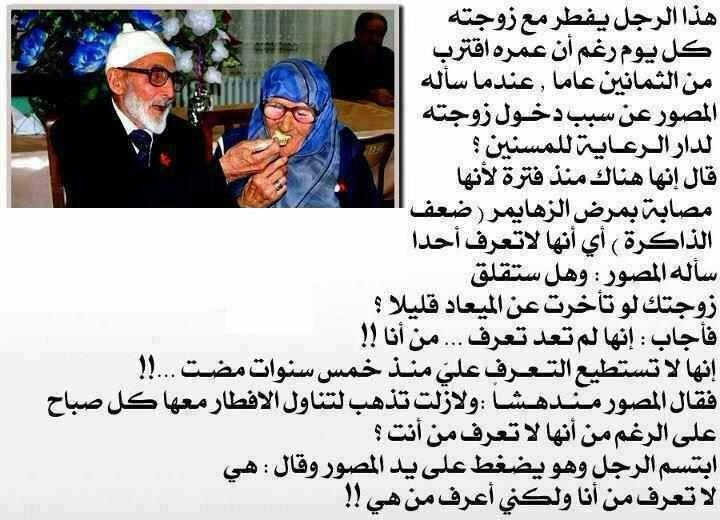 3 – صلة الرحم.
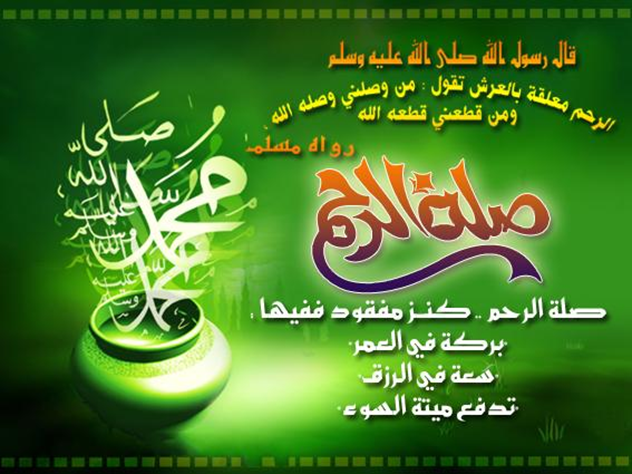 4- الجار.
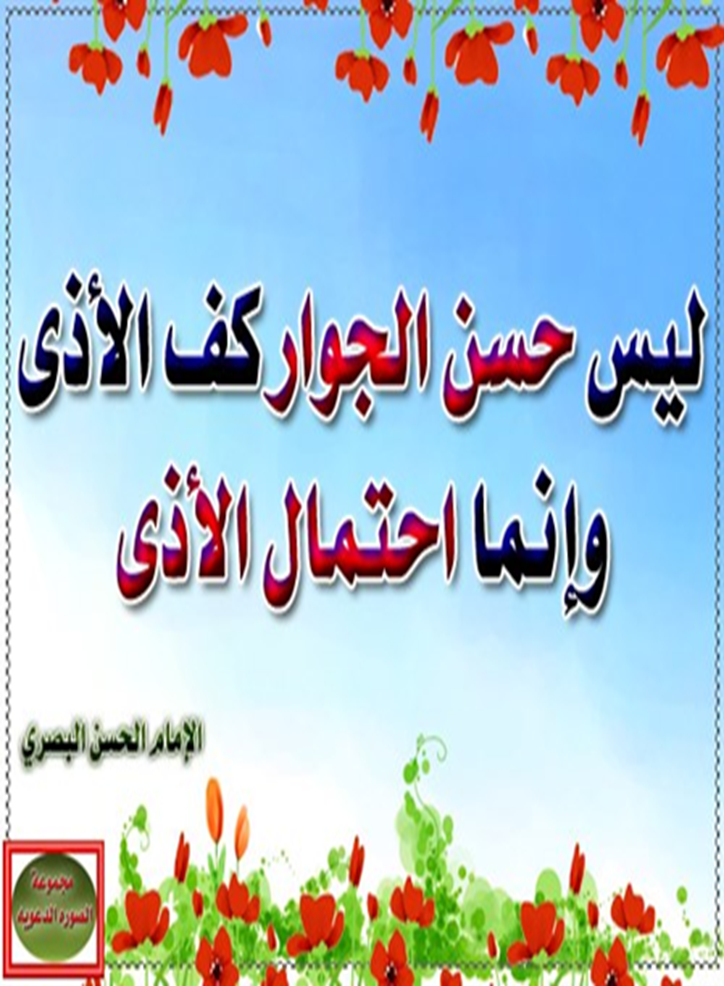 5- الصحبة.
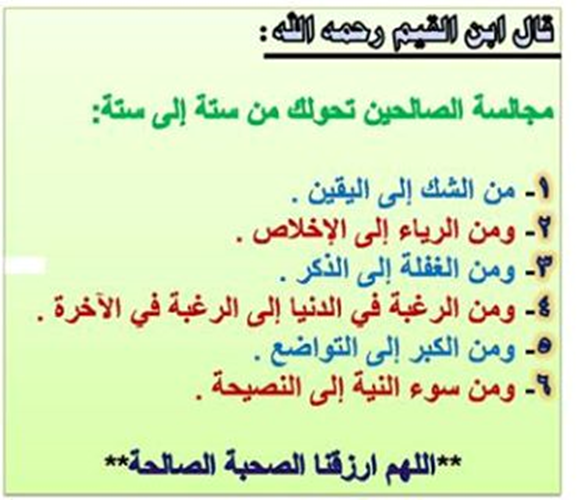 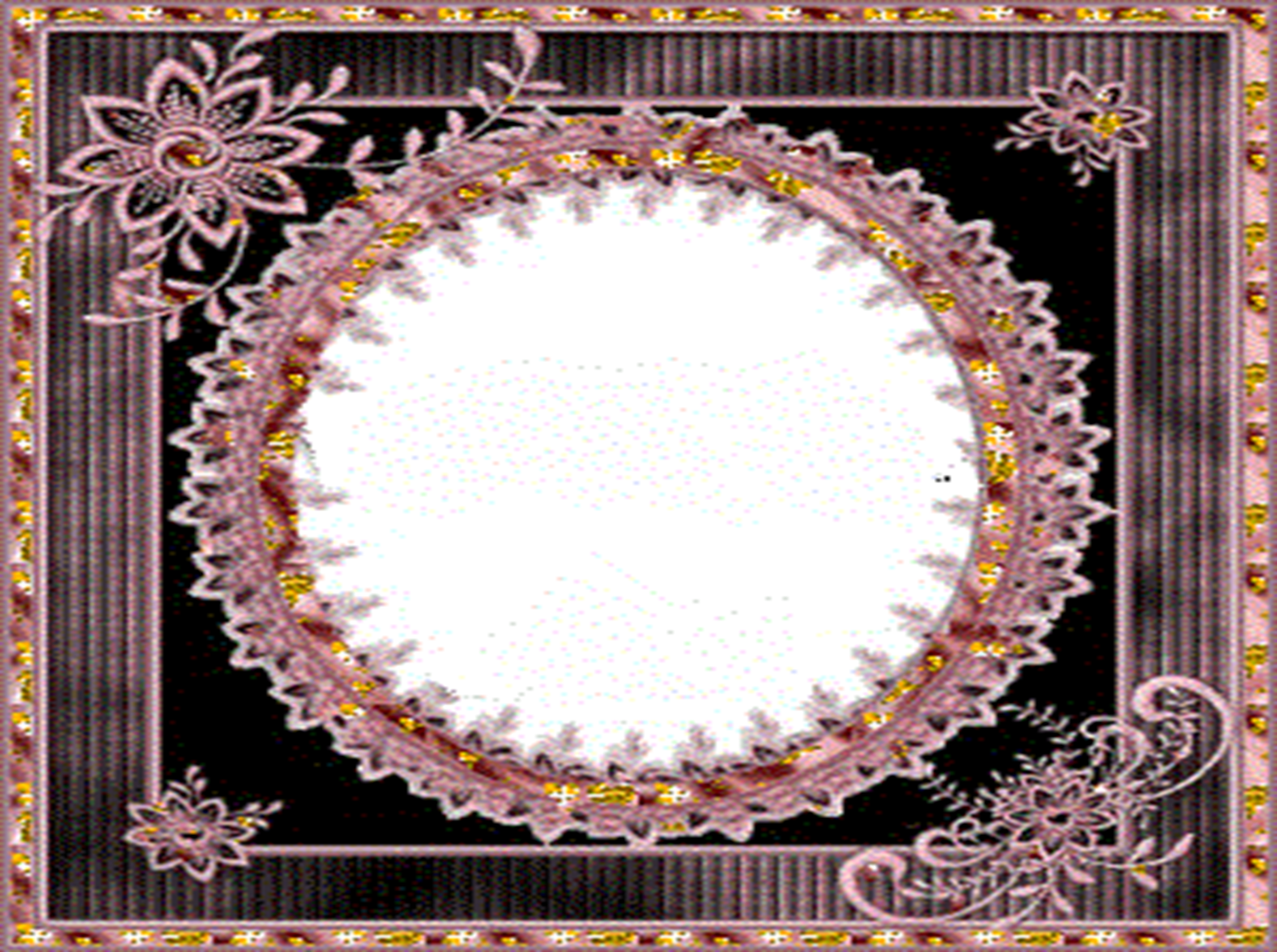 القناعات
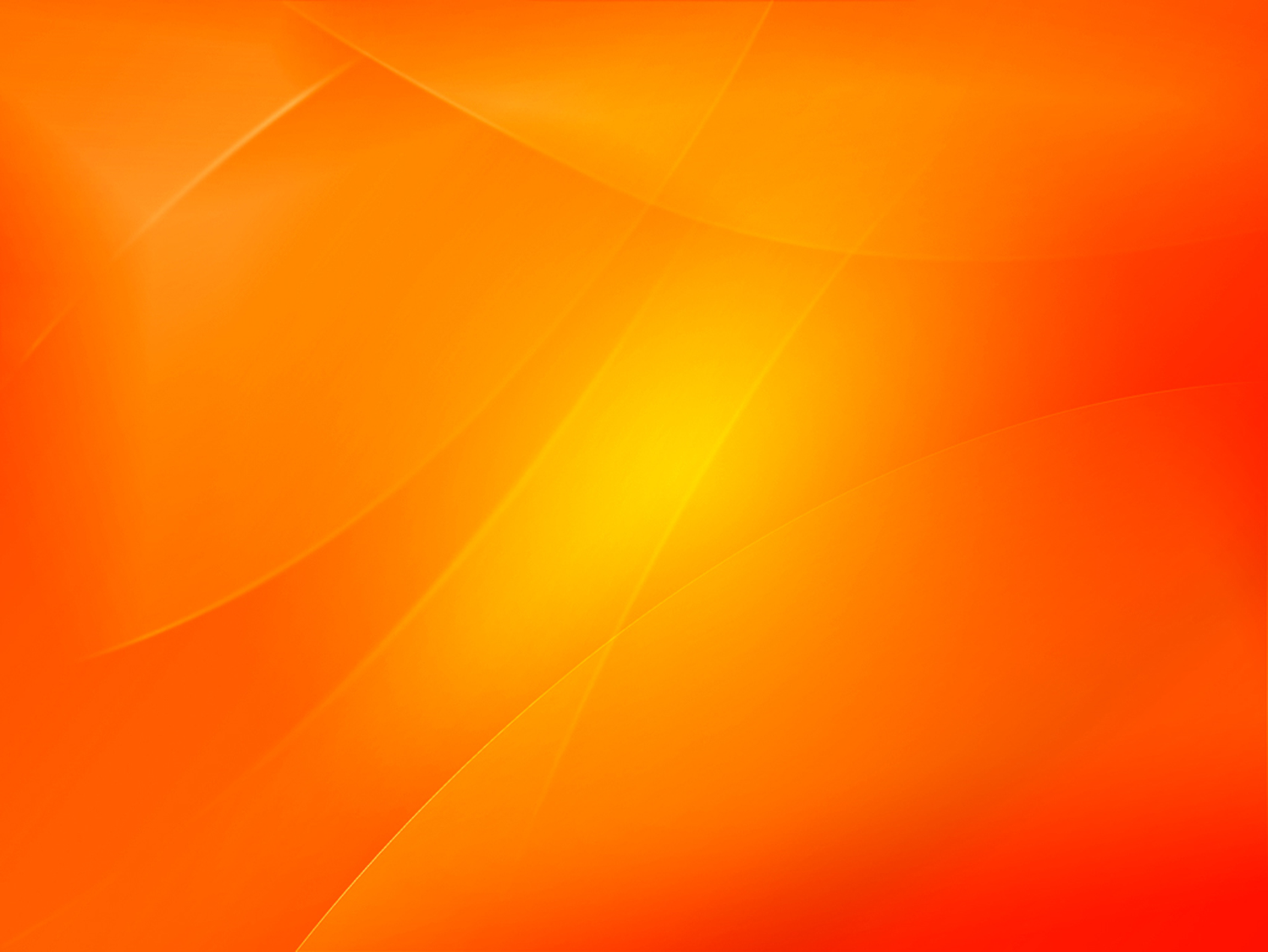 التفاؤل :
 تنشيط الأجهزة المناعية النفسية الجسدية و الروحية «قل بفضل الله و برحمته فبذلك فليفرحوا».
 الإرادة : 
انعتاق من أسر العادات المستحكمة.
الأمة الواحدة :
	- اختيار السنة القمرية في تحديد شهر الصوم.
	- خلال 36 سنة يدور رمضان على كل أيام السنة.
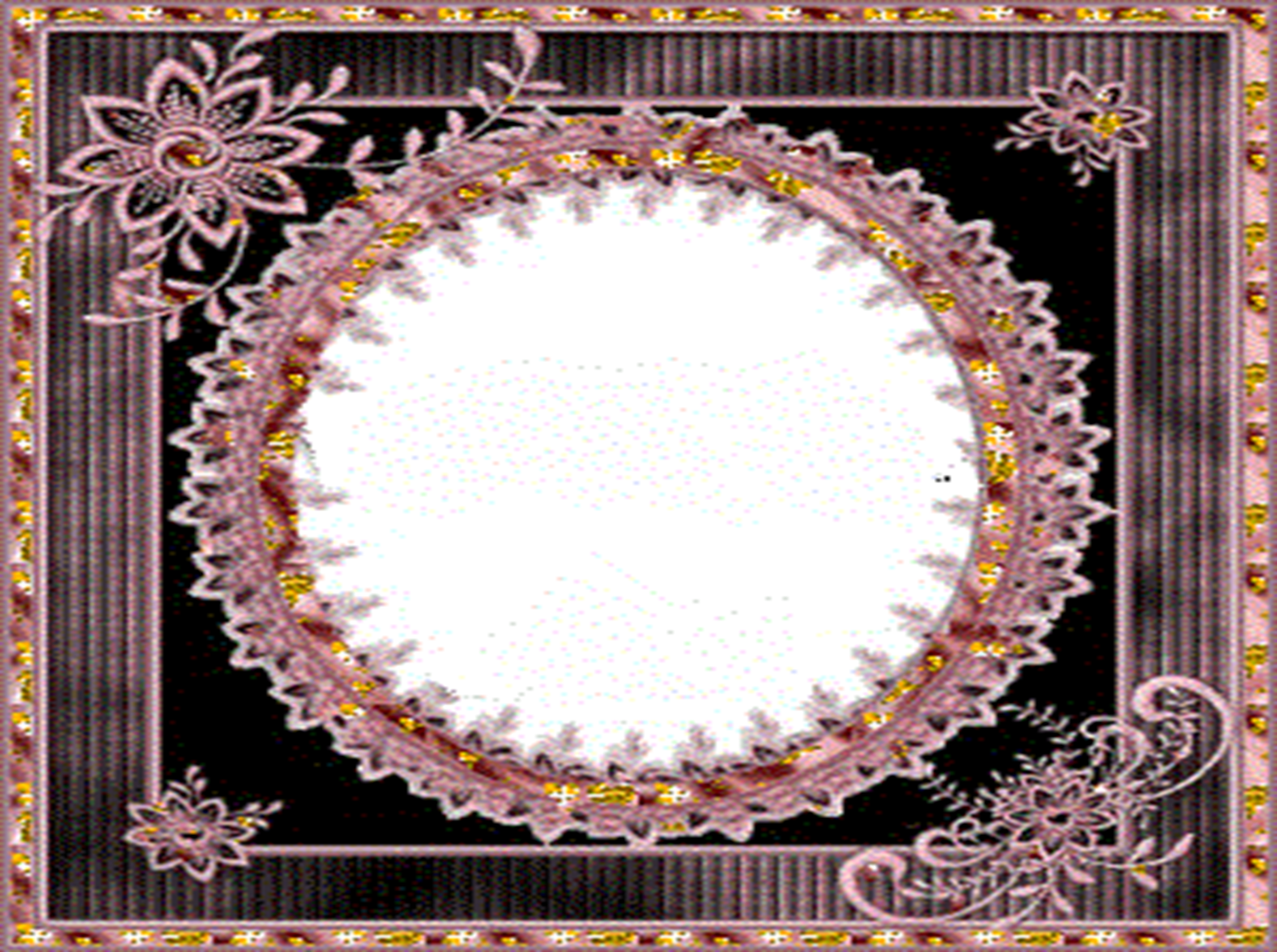 العادات
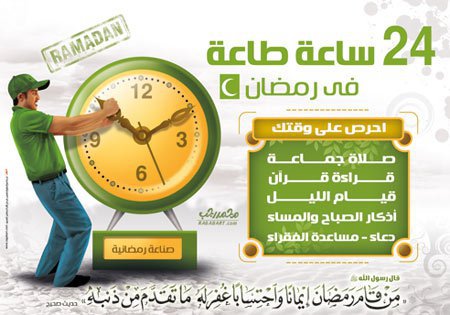 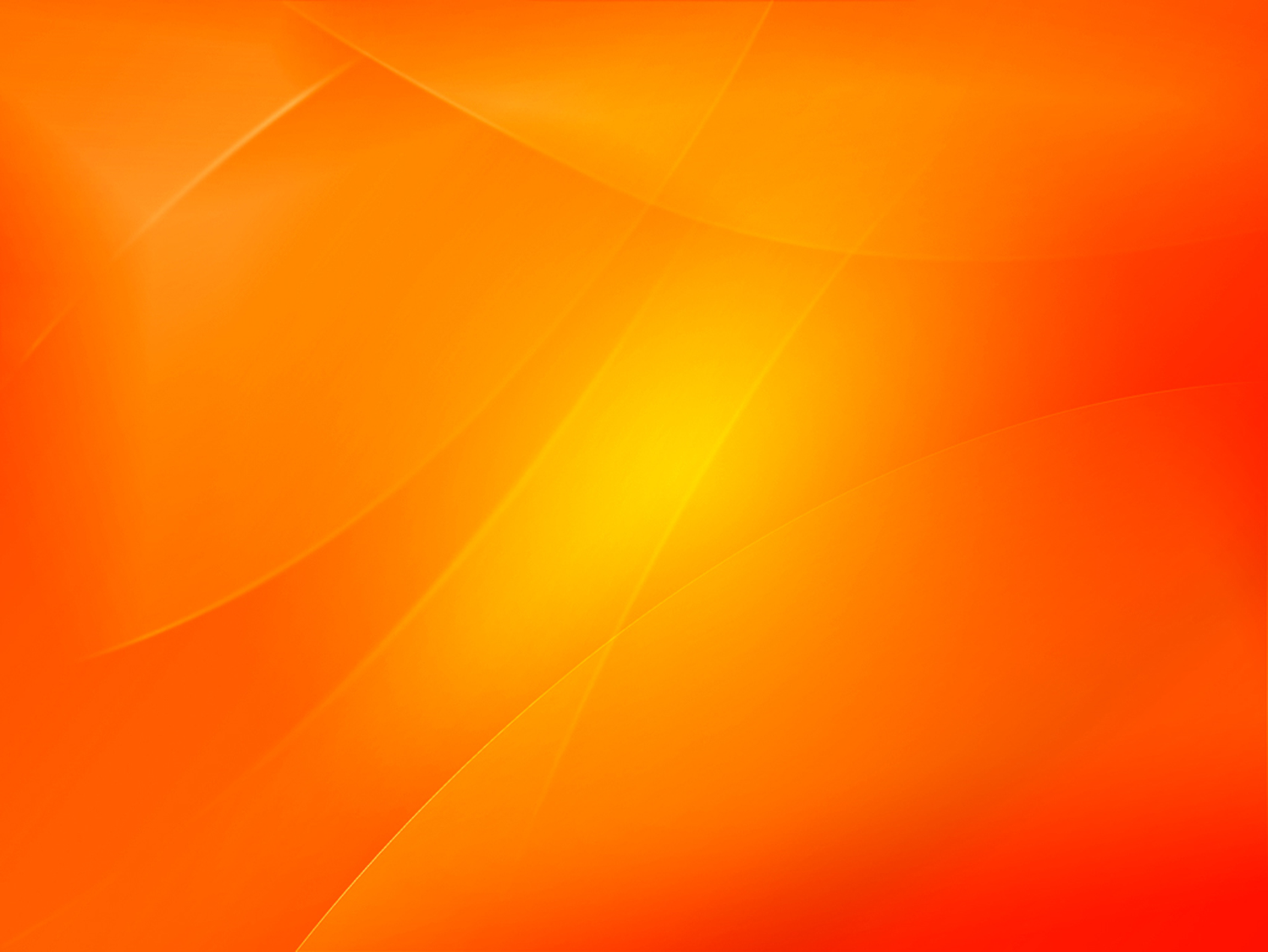 الوقت :
	- أوقات رمضان لا تقدر بثمن.
	- حذاري من فوات وقت الاستجابة.
	- «أياما معدودات».
	- الصحابة رضوان الله عليهم.
	- داوود الطائي كان يستف الفتيت.
	- عثمان الباقلاوي : دائم الذكر لله تعالى عند الإفطار (يحس بأن روحه تخرج).
	- اللحظة في رمضان لها ثمن : النظرية النسبية لإنشطين تسقط.

 الأكل : 
	- «كلوا من طيبات ما رزقناكم و لا تطغوا فيه فيحل عليكم غضبي و من يَحْلِل عليه غضبي فقد هوى» طه/81.
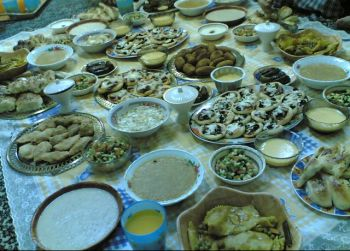 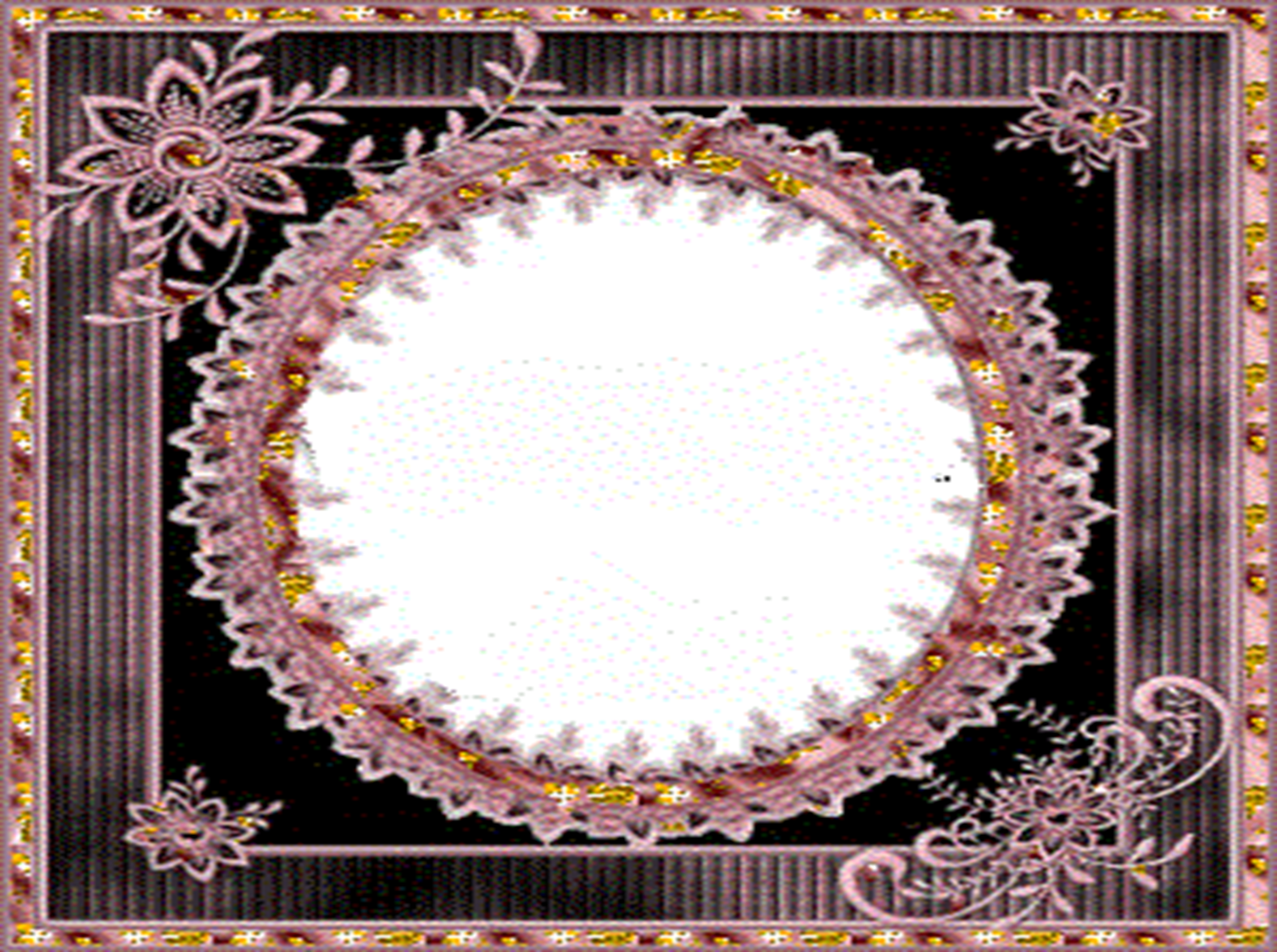 القلبيات
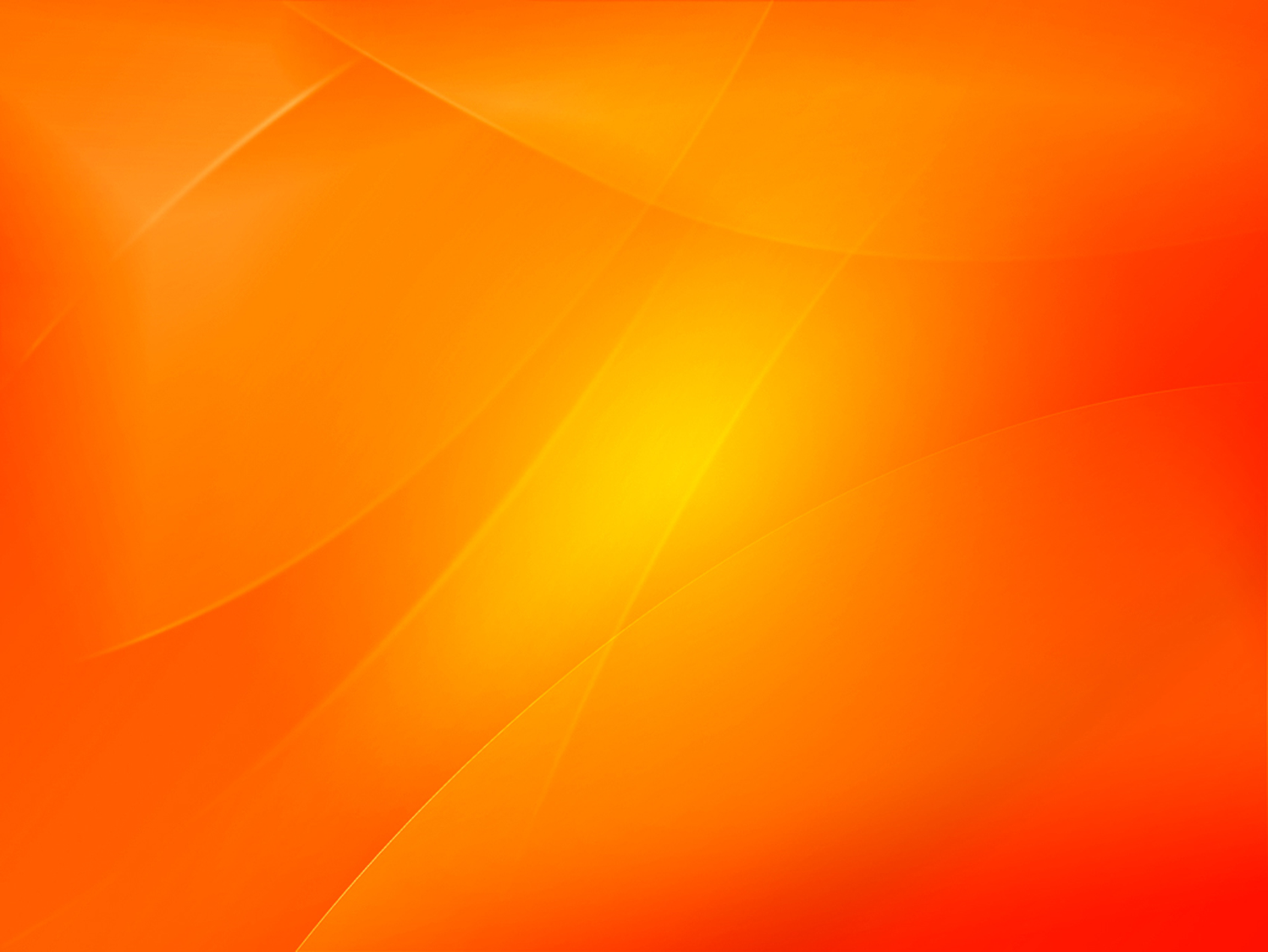 التوبة :
مستمرة : محاسبة يومية = تدارك و جبر قبل فوات الأوان.
 المراقبة : 
صم كأنك ترى الله فإن لم تكن تراه فإنه يراك.
 الخوف :
	- عدم قبول رمضان.
	- فوات المغفرة.
	- فوات العتق من النار.
	- فوات ليلة القدر.
 الرجاء : 
حسن الظن بالله عز و جل.
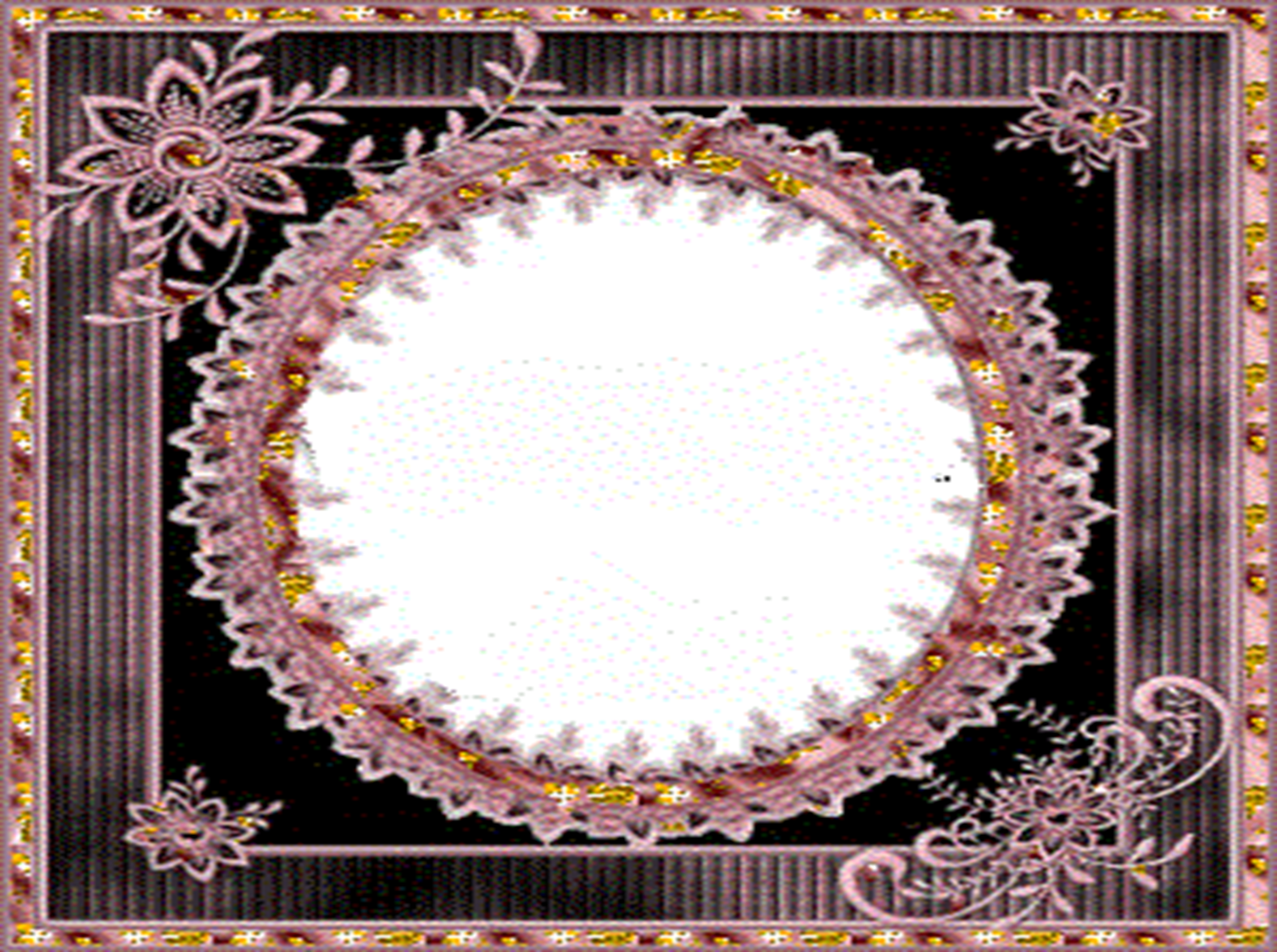 مفسدات
رمضان
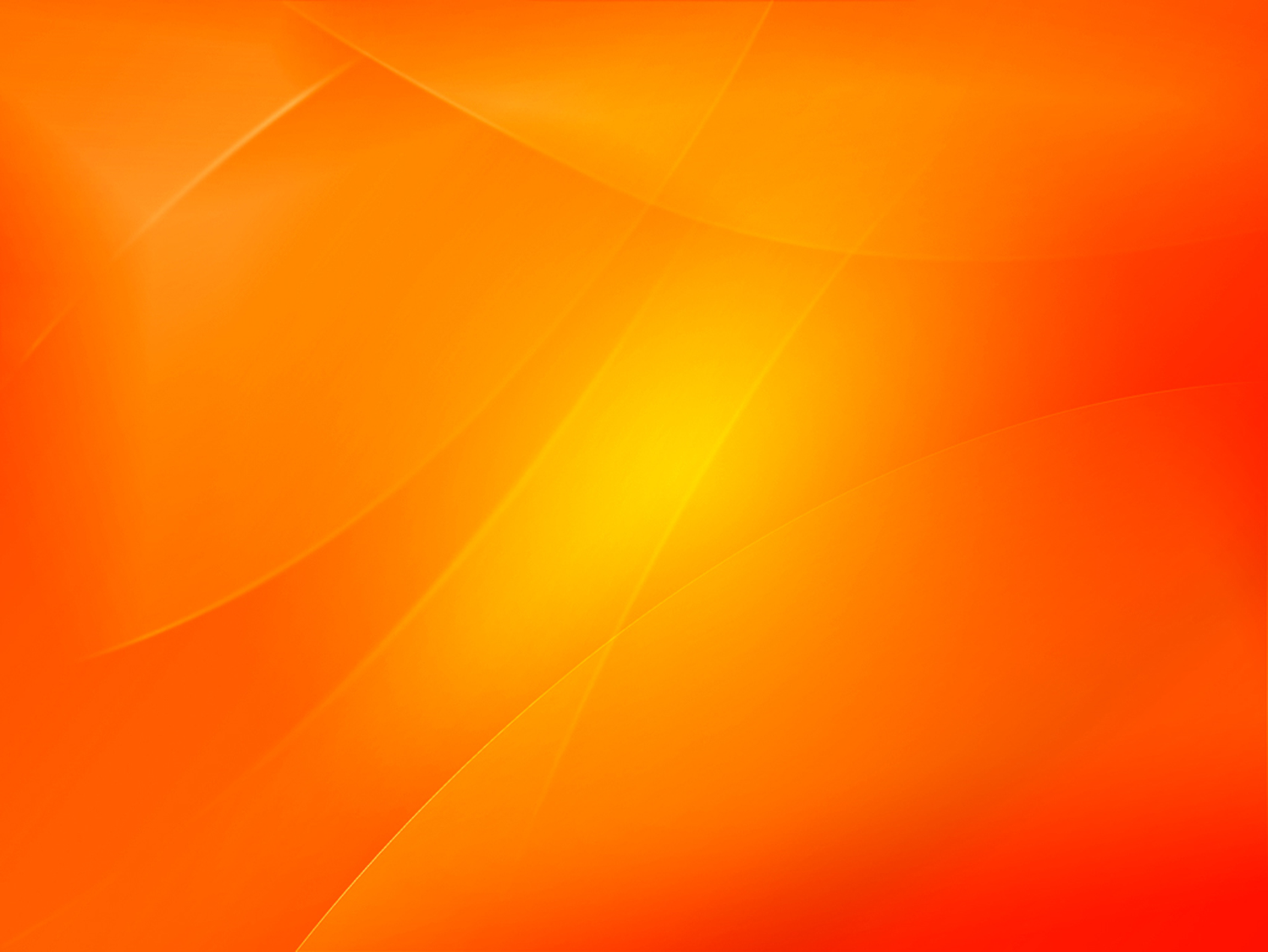 اللسان :الغيبة، شهادة الزور، الخصام.
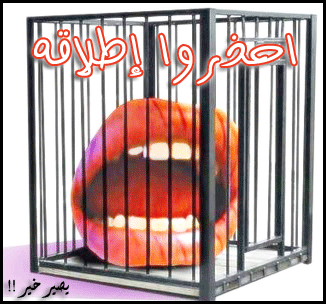 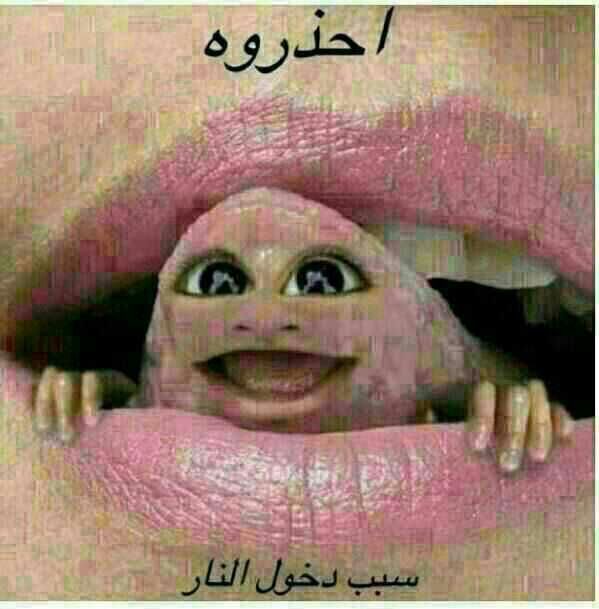 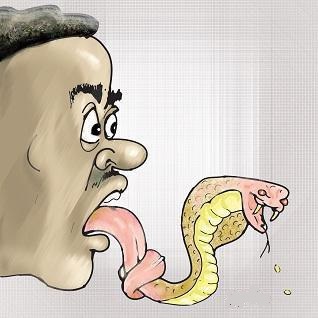 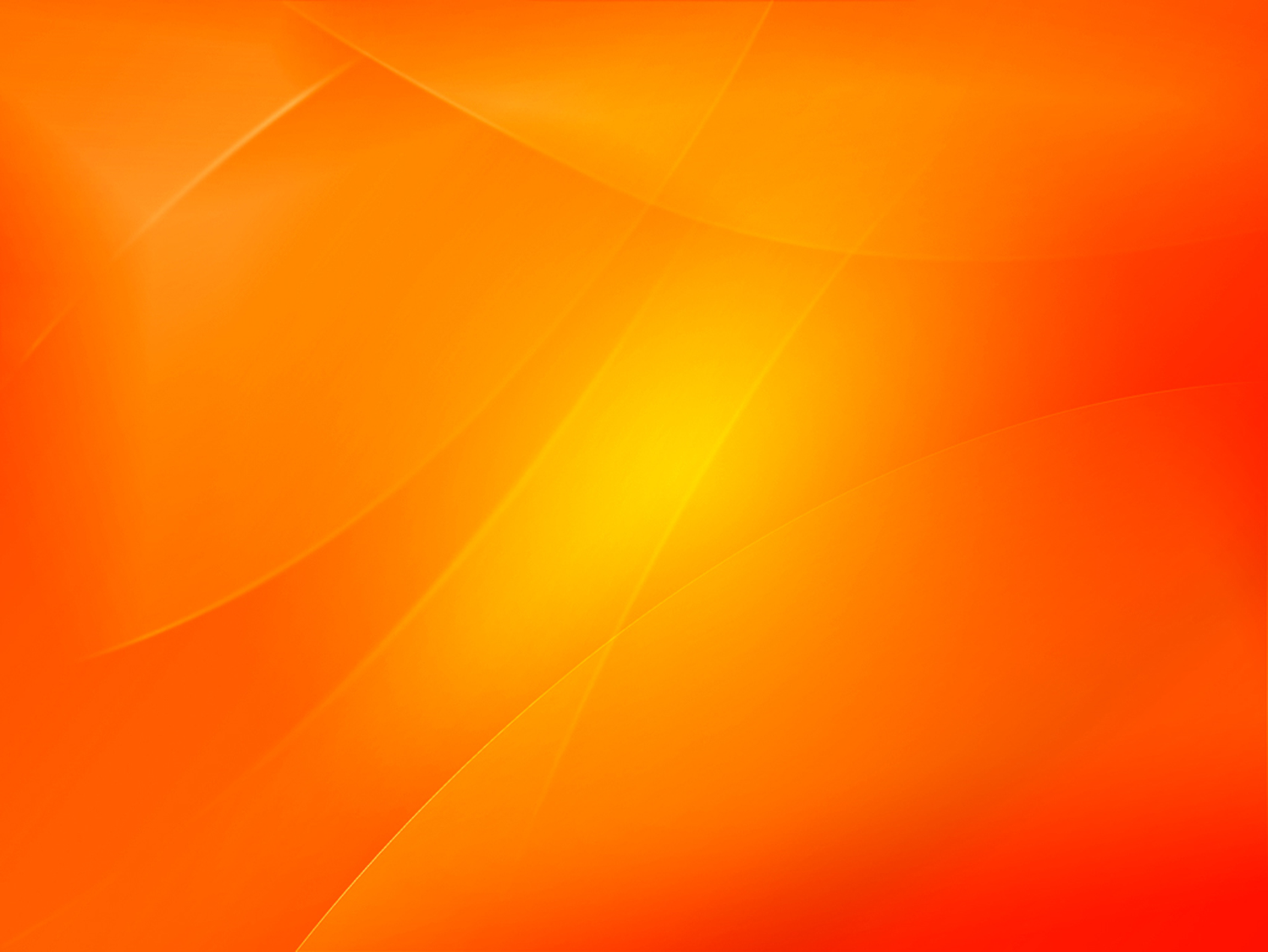 النظرة الحرام.
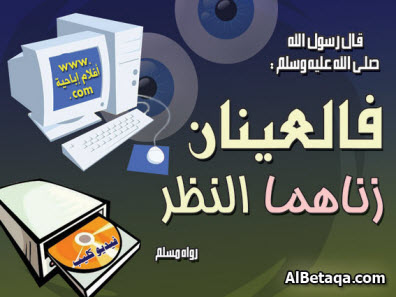 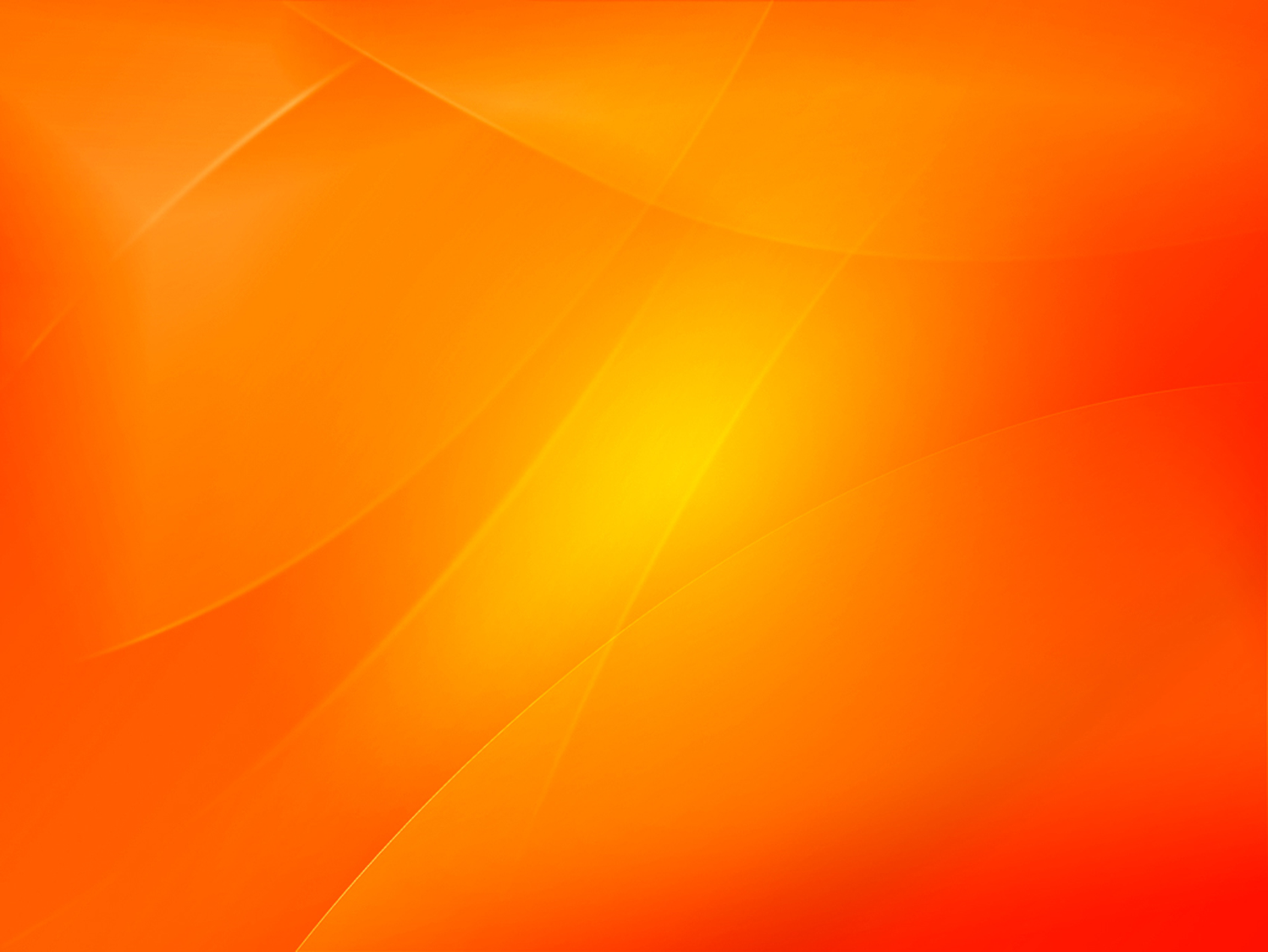 الغل و الحقد.
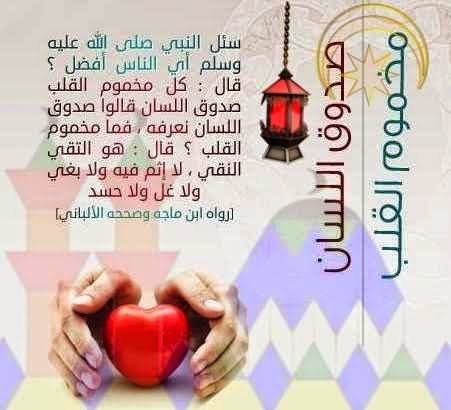 عقوق الوالدين.
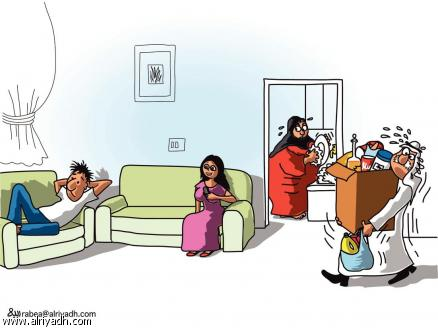 مجالس السوء.....
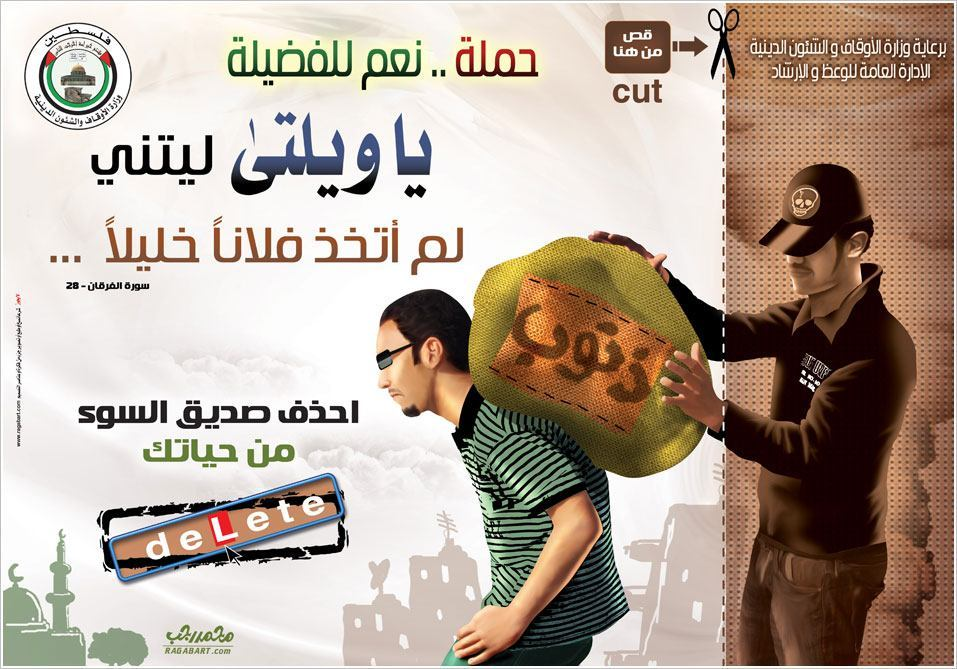 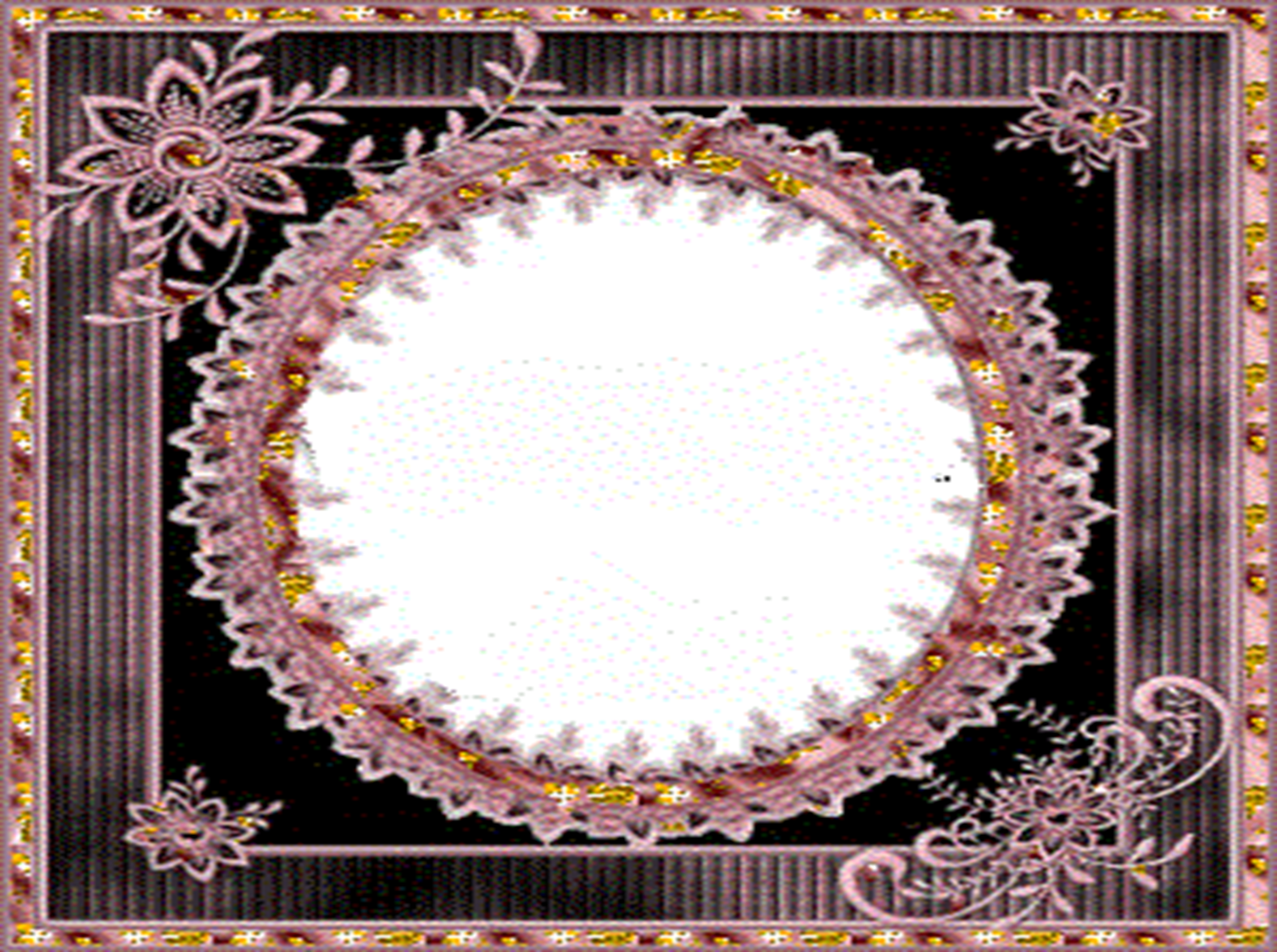 لصوص
رمضان
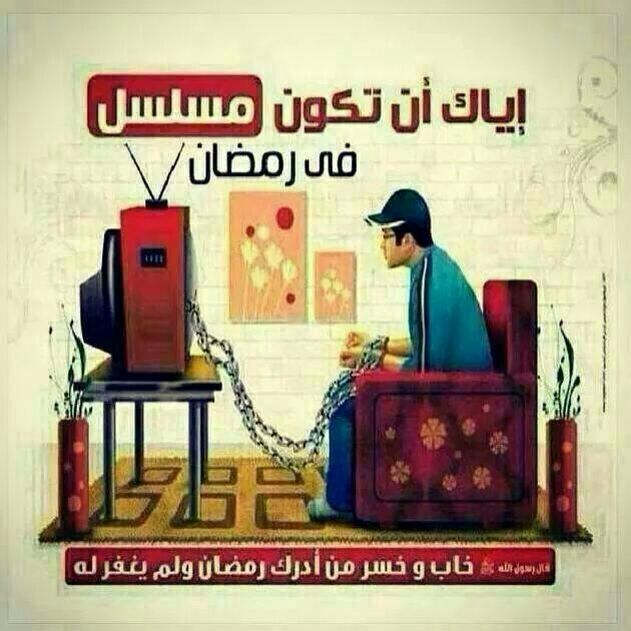 دعــــــــــــــــــــــــــــاء